TOÁN 1
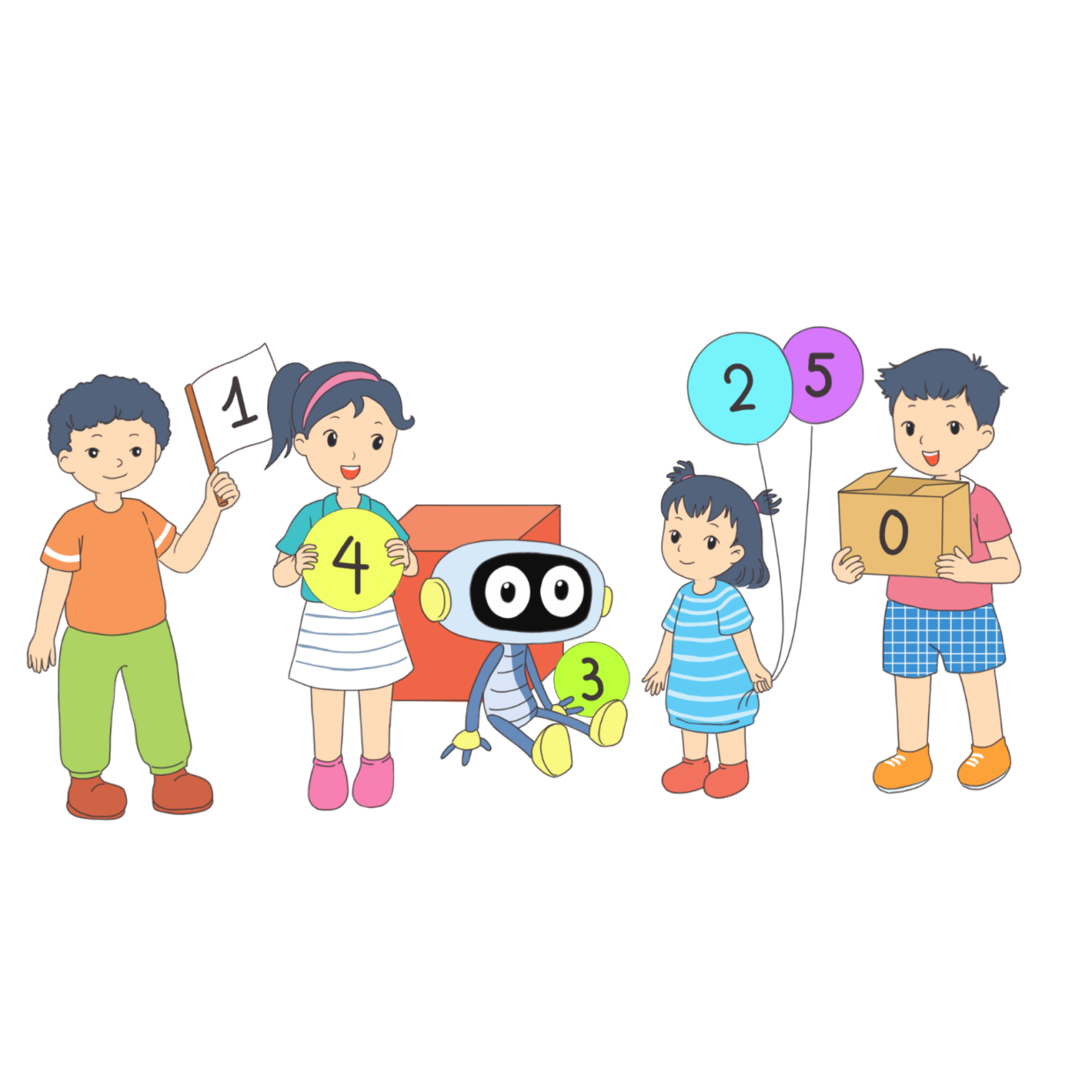 KHỞI ĐỘNG
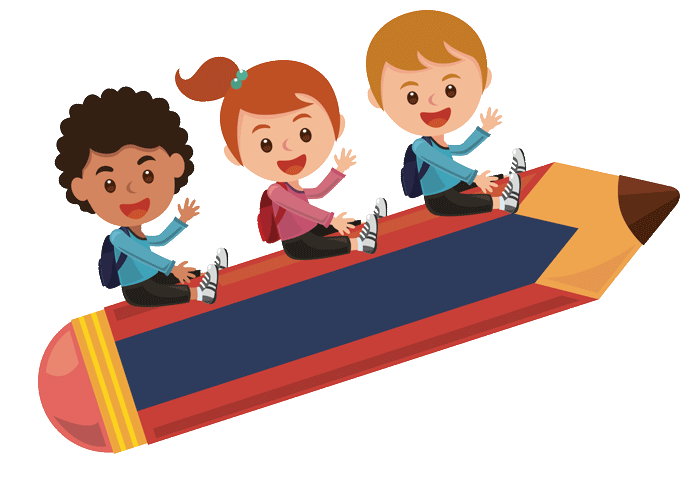 KHỞI ĐỘNG
TÌM CẢM XÚC CỦA EM
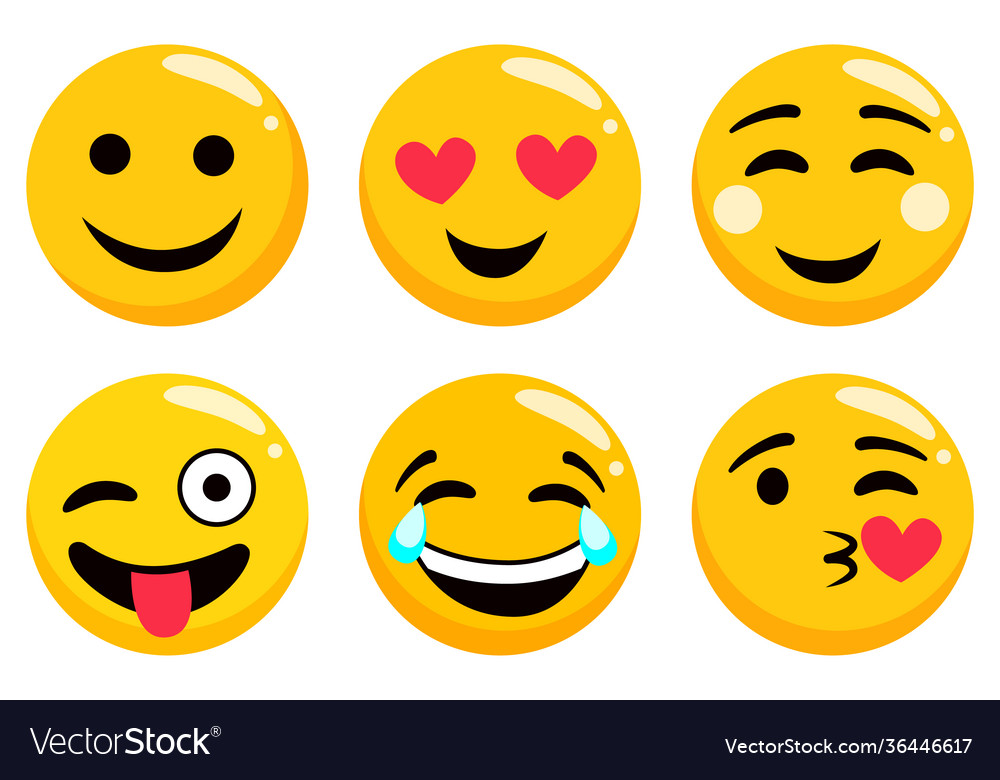 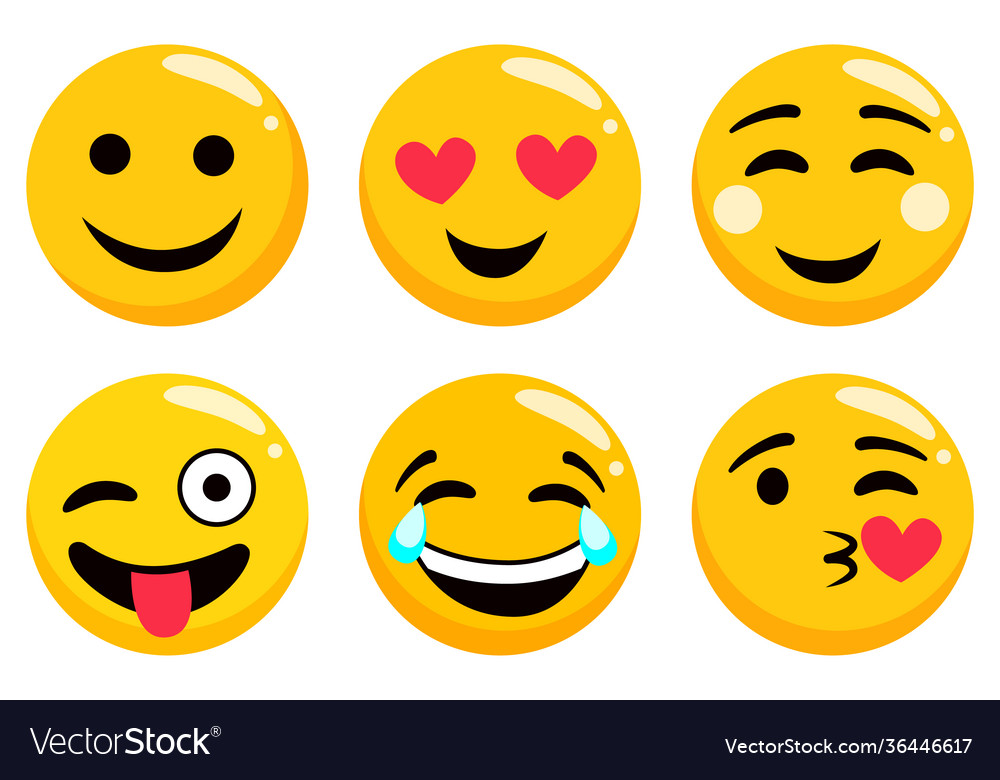 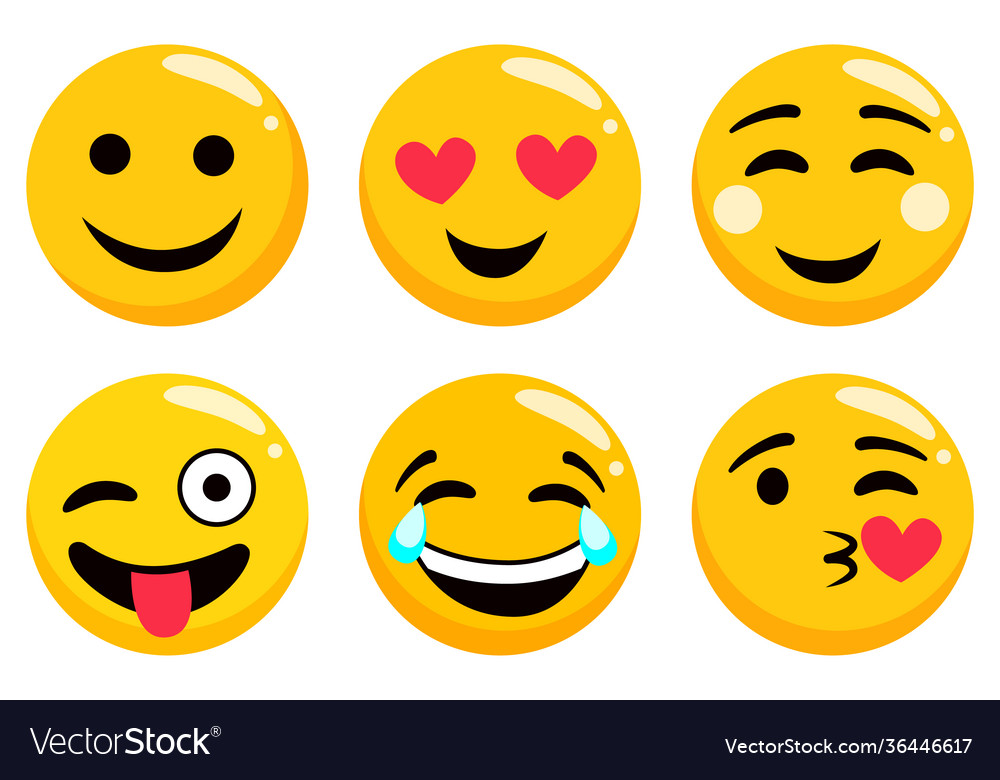 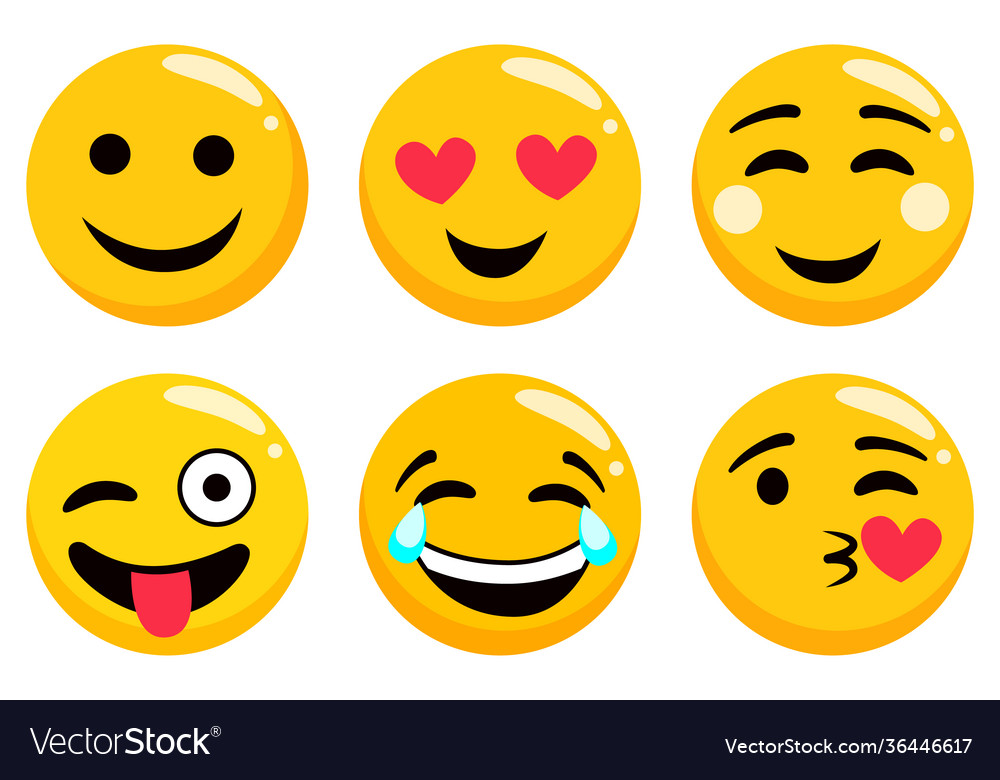 [Speaker Notes: Click vào mặt cảm xúc để đi tới câu hỏi. Click vào mặt cảm xúc để quay lại. Chơi xong click vào ngôi nhà để đi đến bài học]
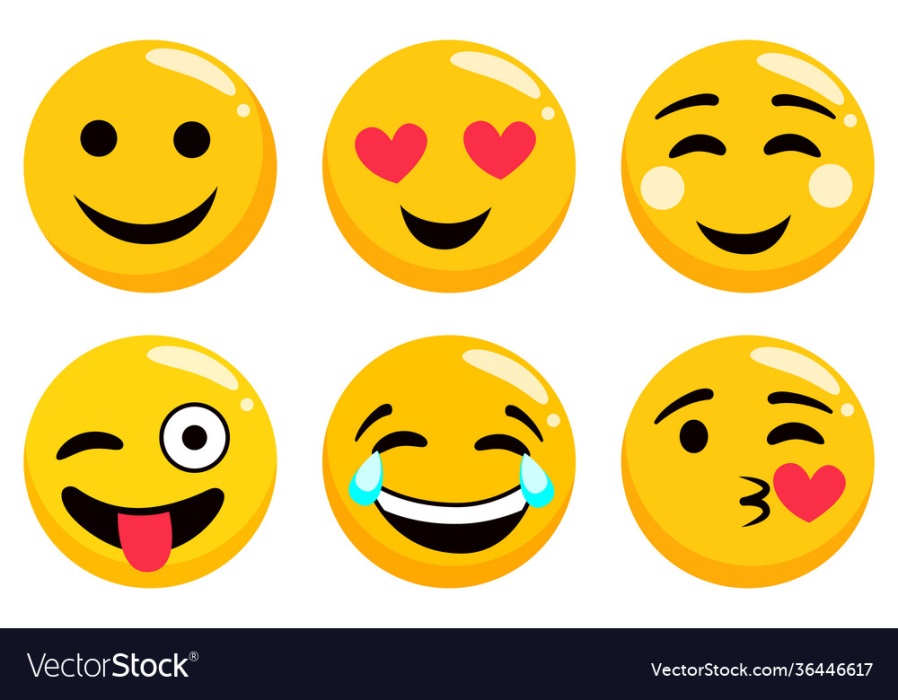 5 gồm 2 và ?
5 gồm 2 và 3.
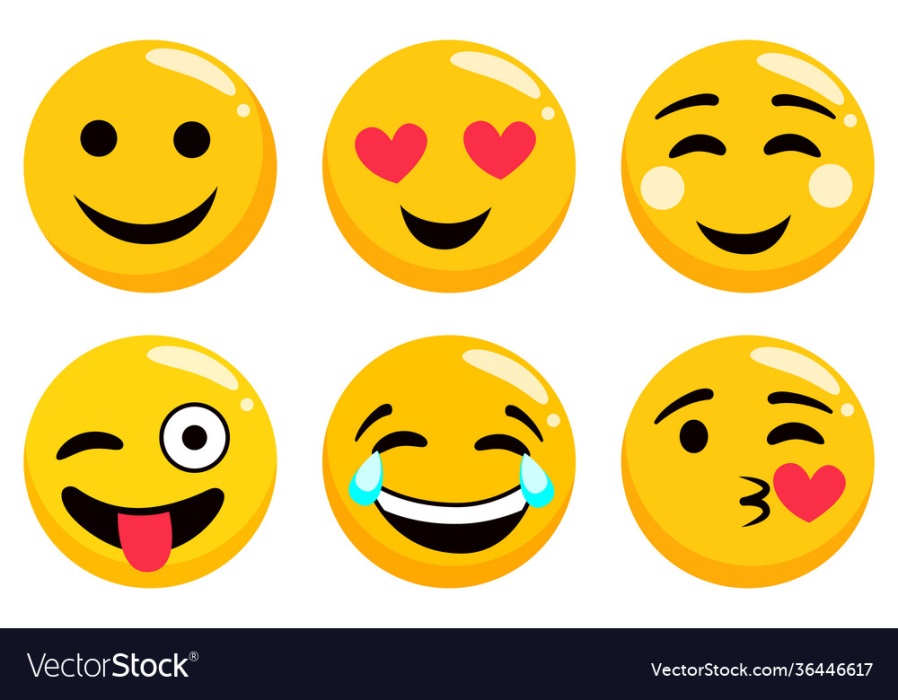 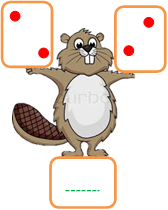 ?
4
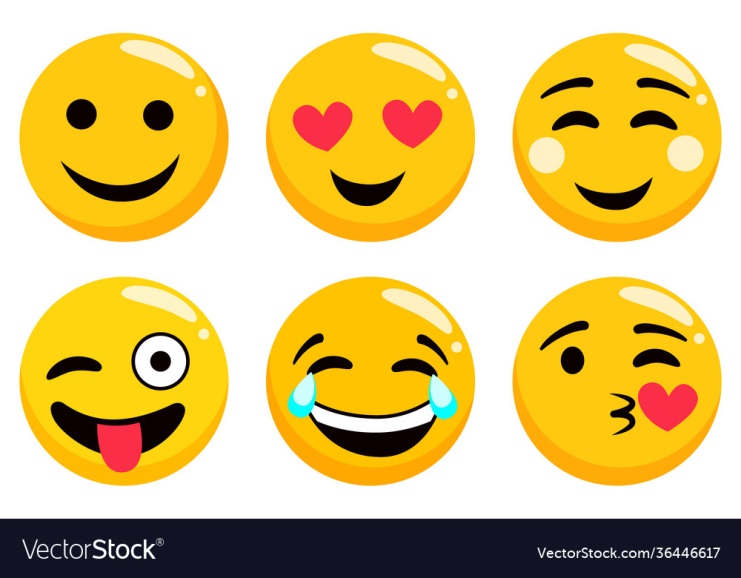 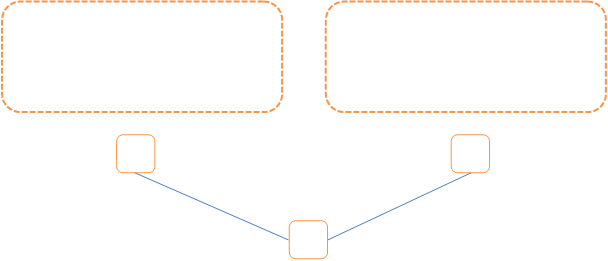 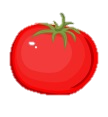 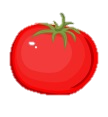 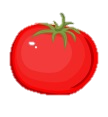 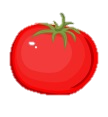 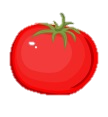 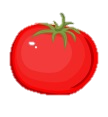 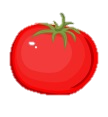 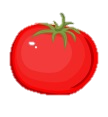 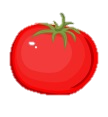 5
4
?
9
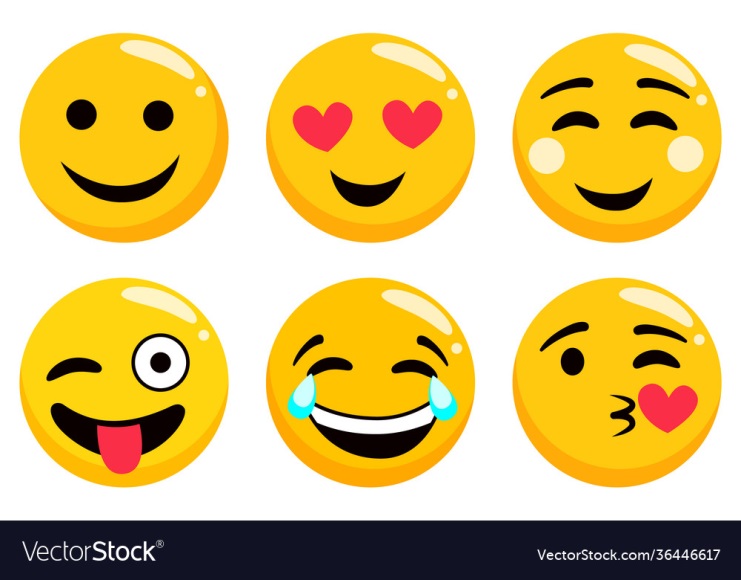 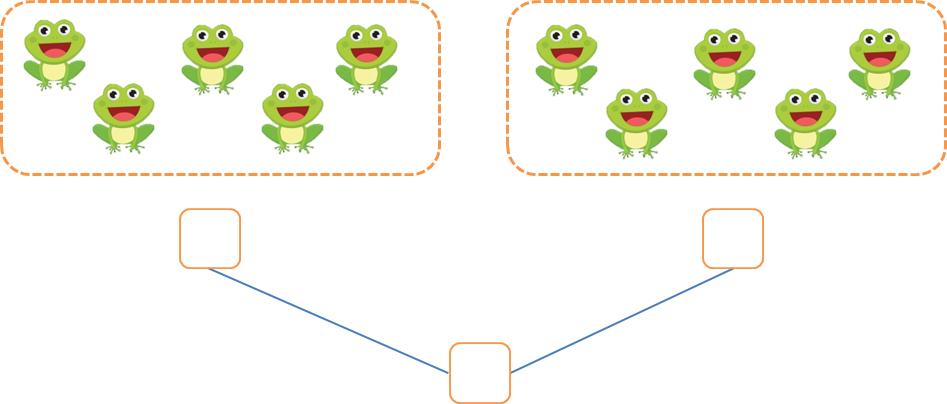 5
5
10
?
Bài 5
MẤY VÀ MẤY
Tiết  3
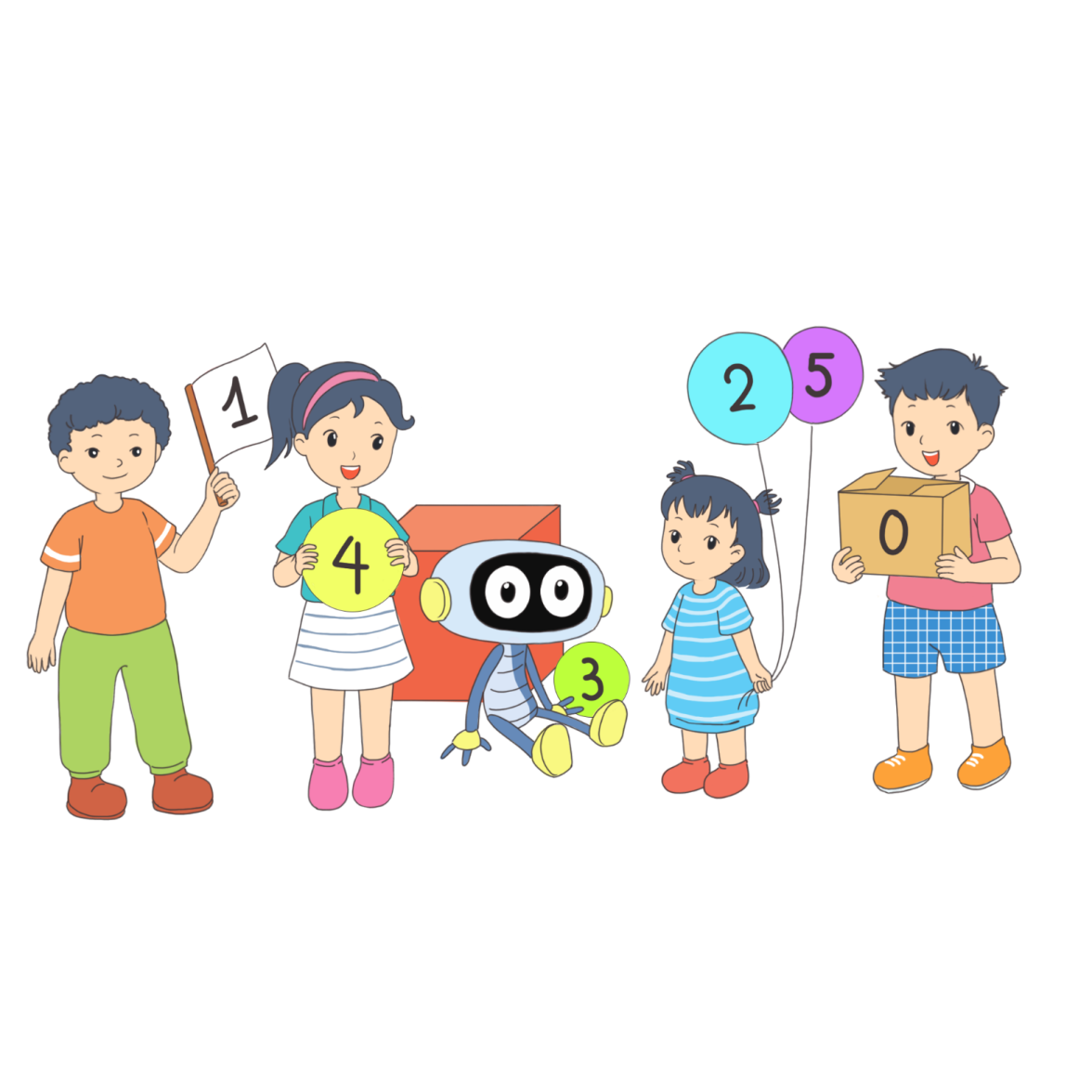 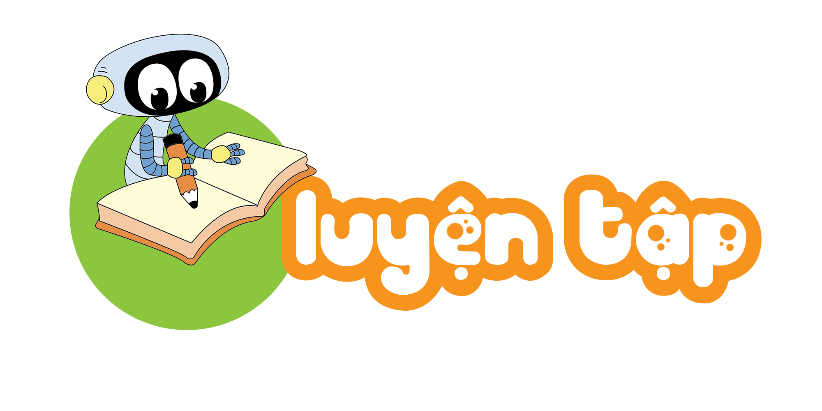 Sách Toán_trang 36
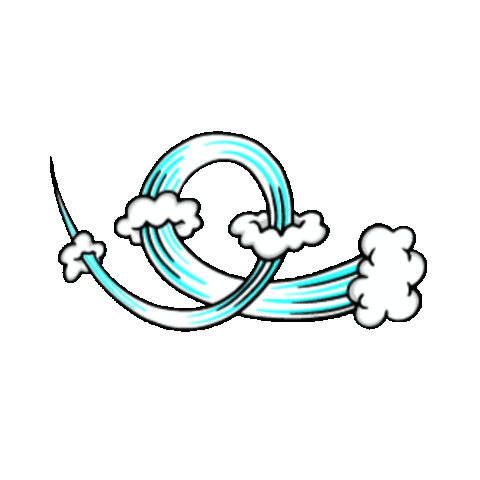 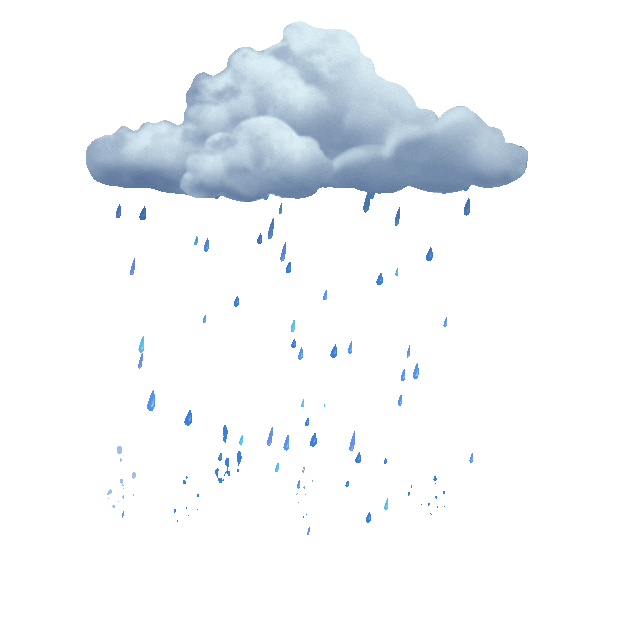 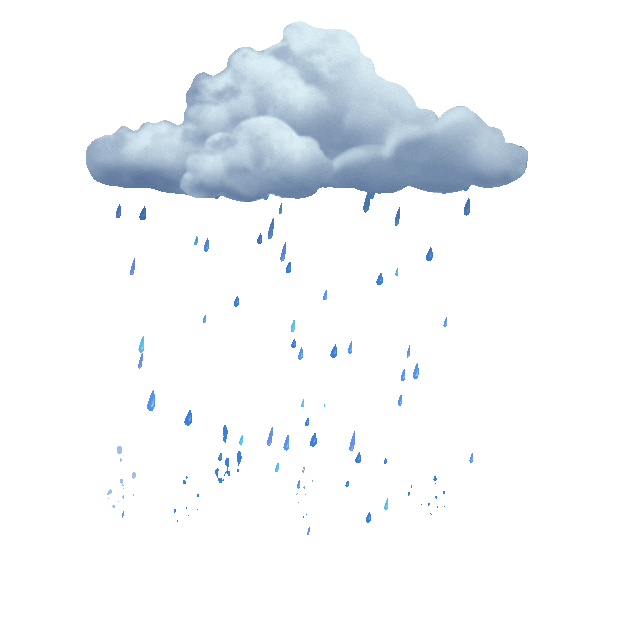 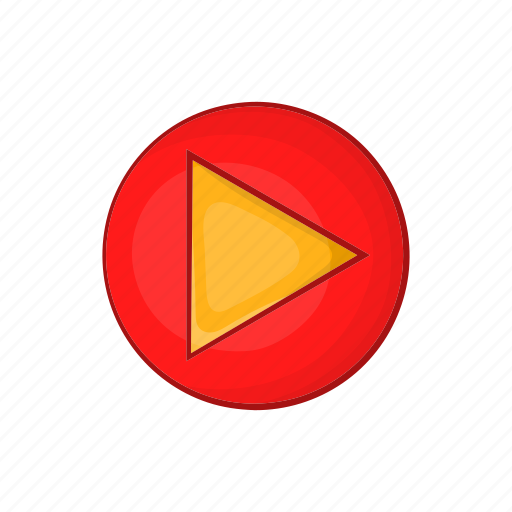 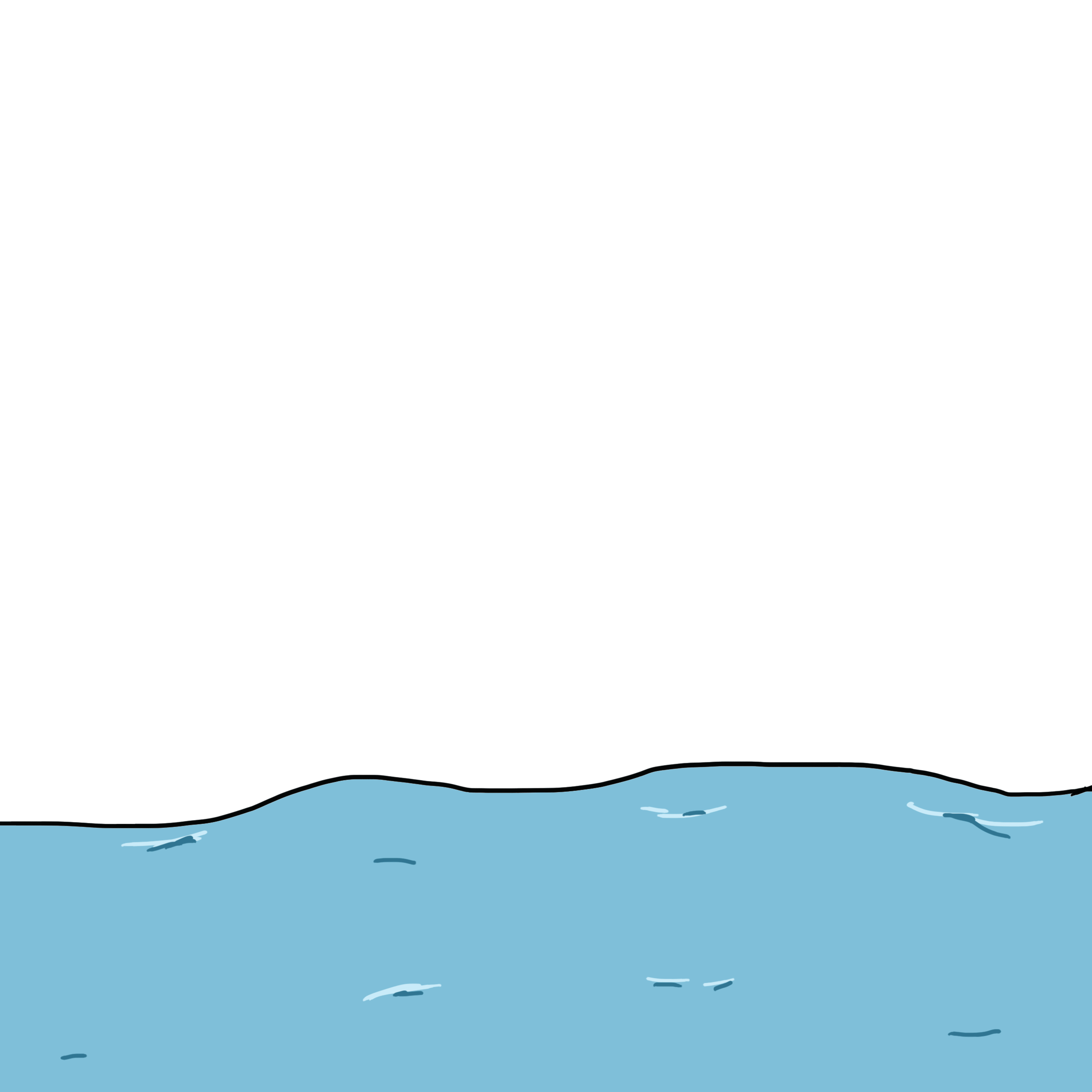 KHỞI ĐỘNG
TRÒ CHƠI: ĐƯA THUYỀN VÀO BỜ
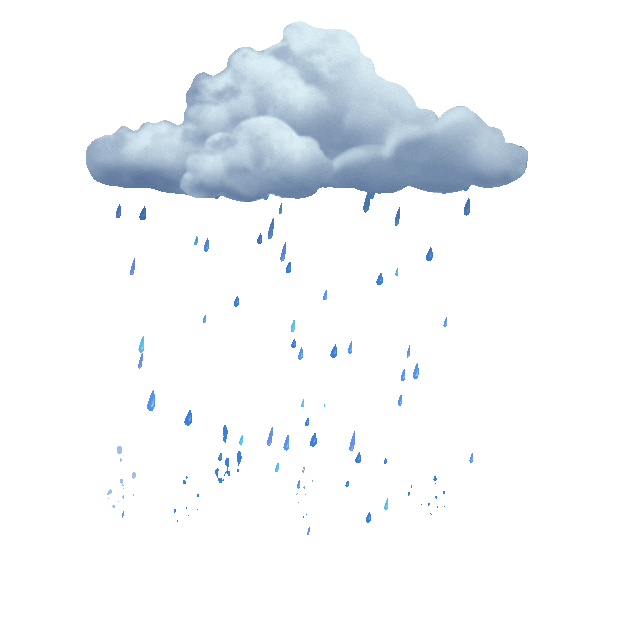 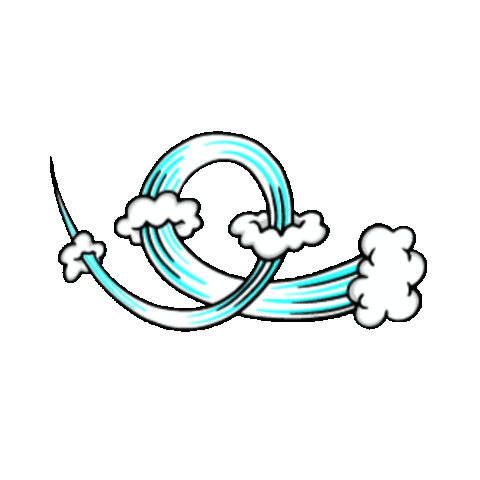 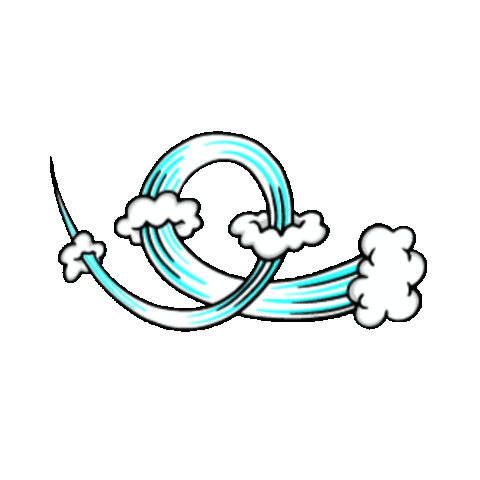 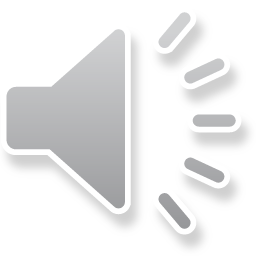 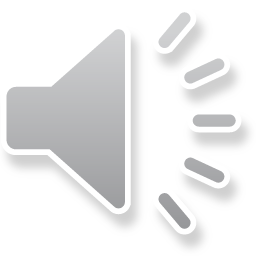 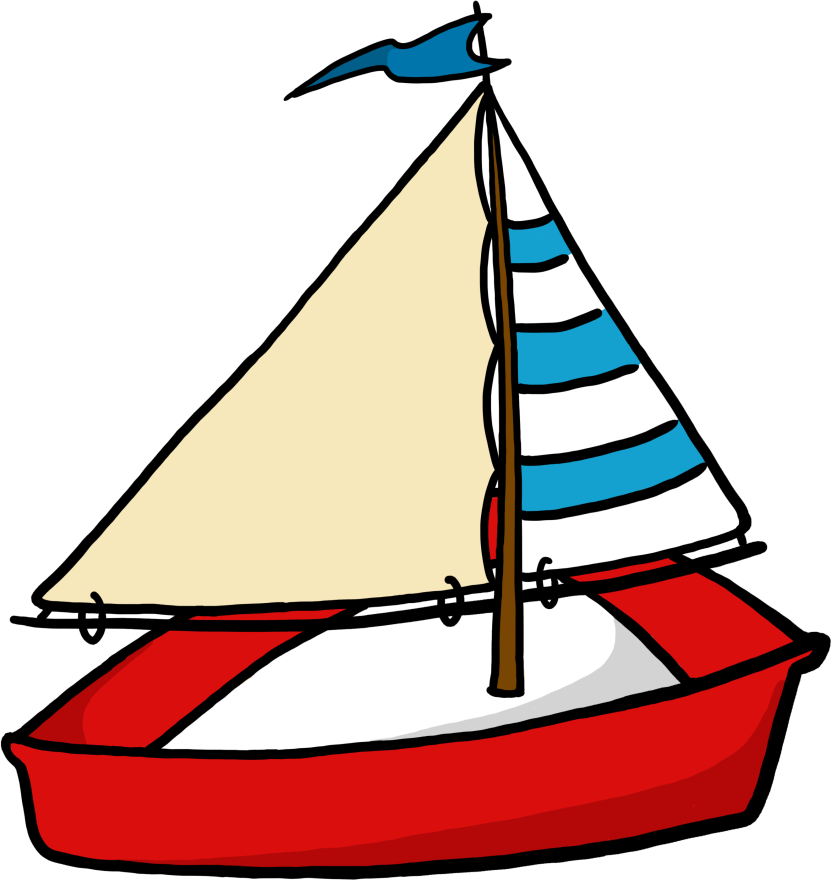 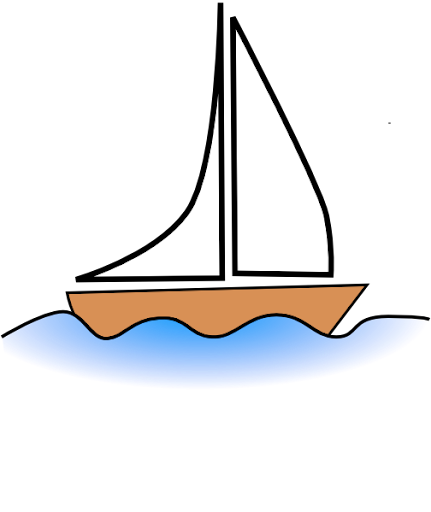 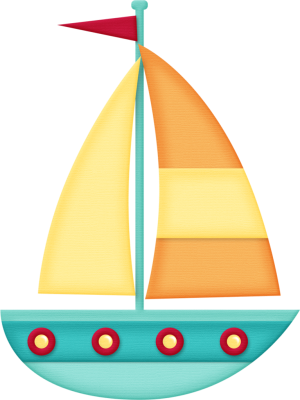 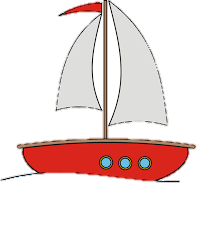 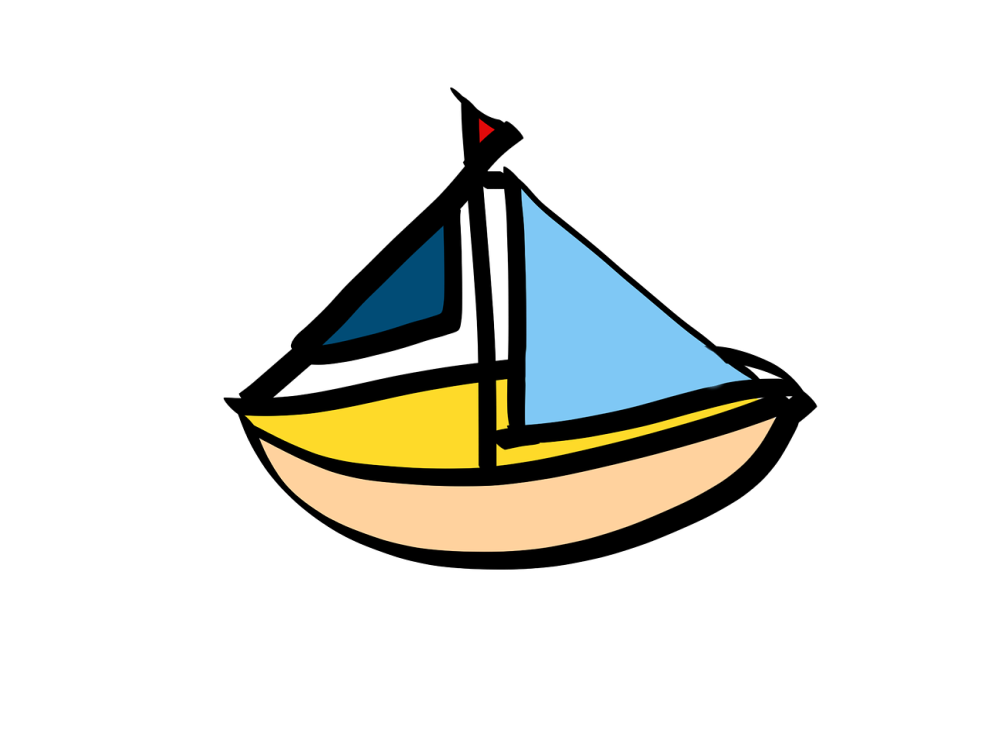 [Speaker Notes: Dẫn dắt: Có một cơn bão đổ vào một vùng biển. Nó mang theo những con gió rất to, Những chiếc thuyền đang gặp nguy hiểm, dễ bị lật và những ng trên thuyền đang gặp nguy hiểm. Chúng ta hay cùng giúp những con thuyền vào bờ an toàn nhé! 
Click vào nút đỏ để bắt đầu chơi]
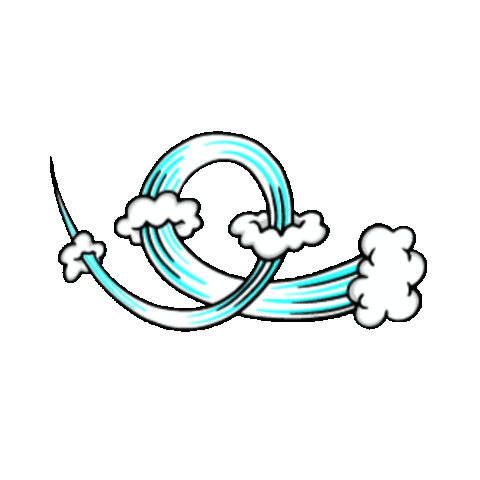 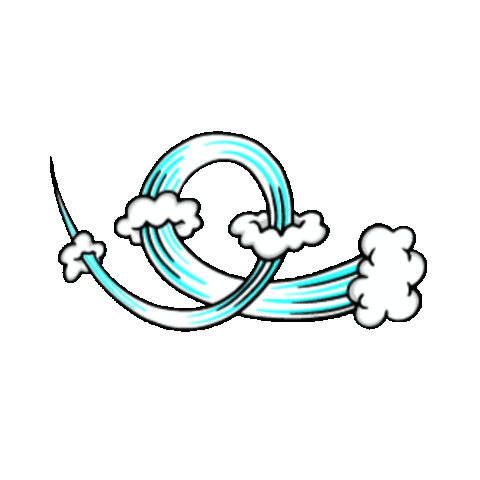 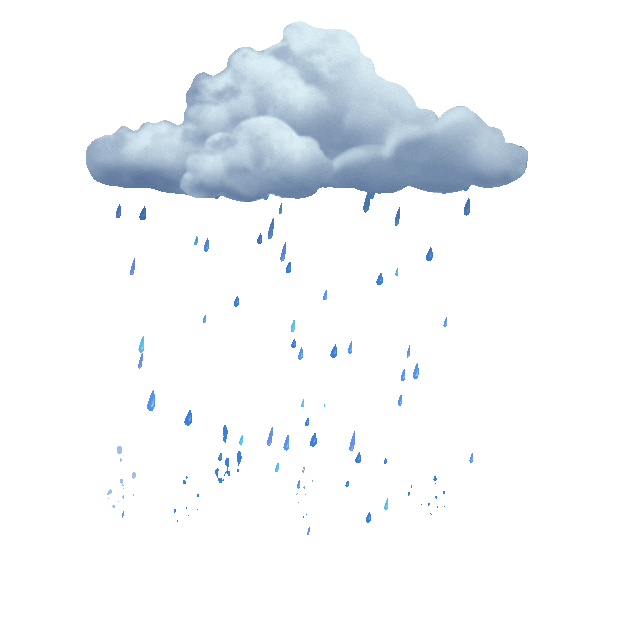 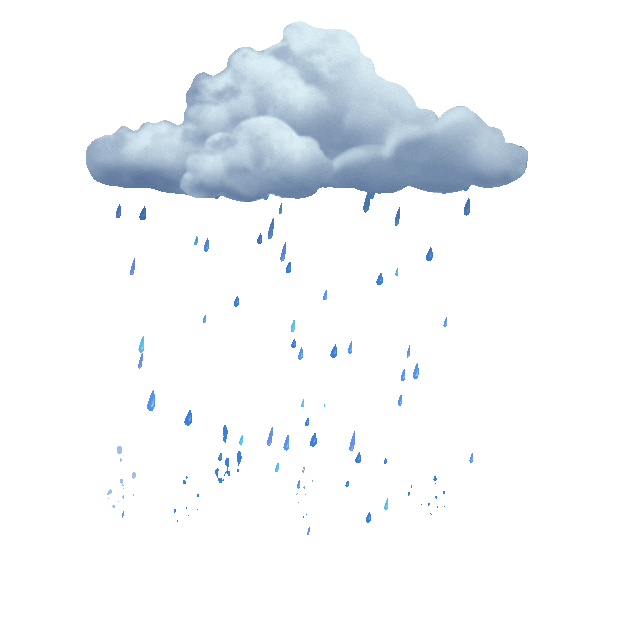 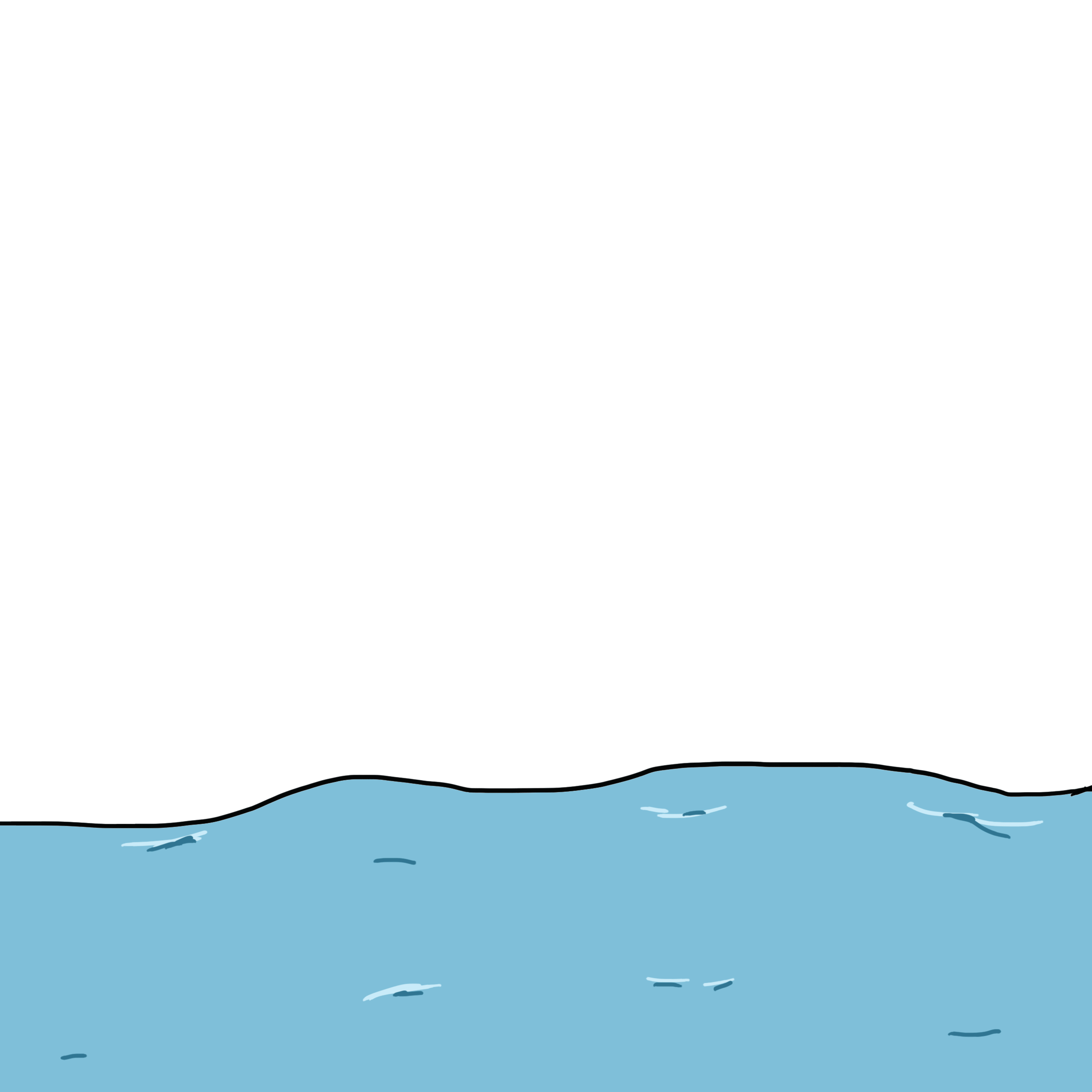 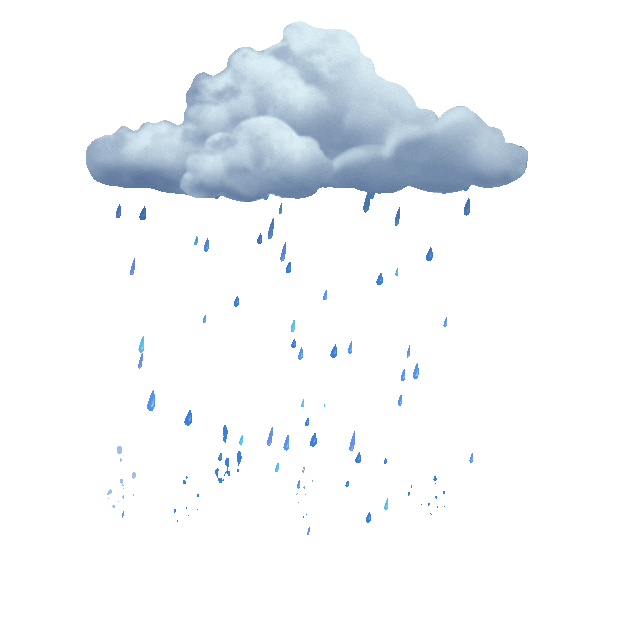 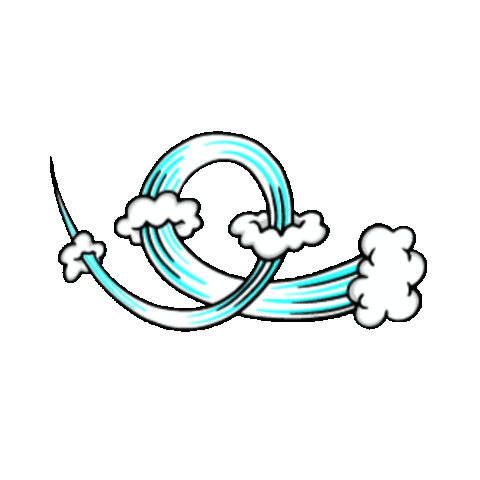 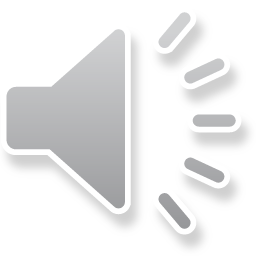 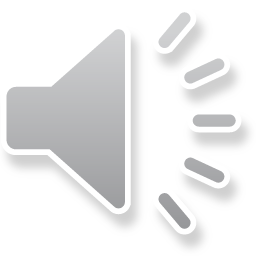 1
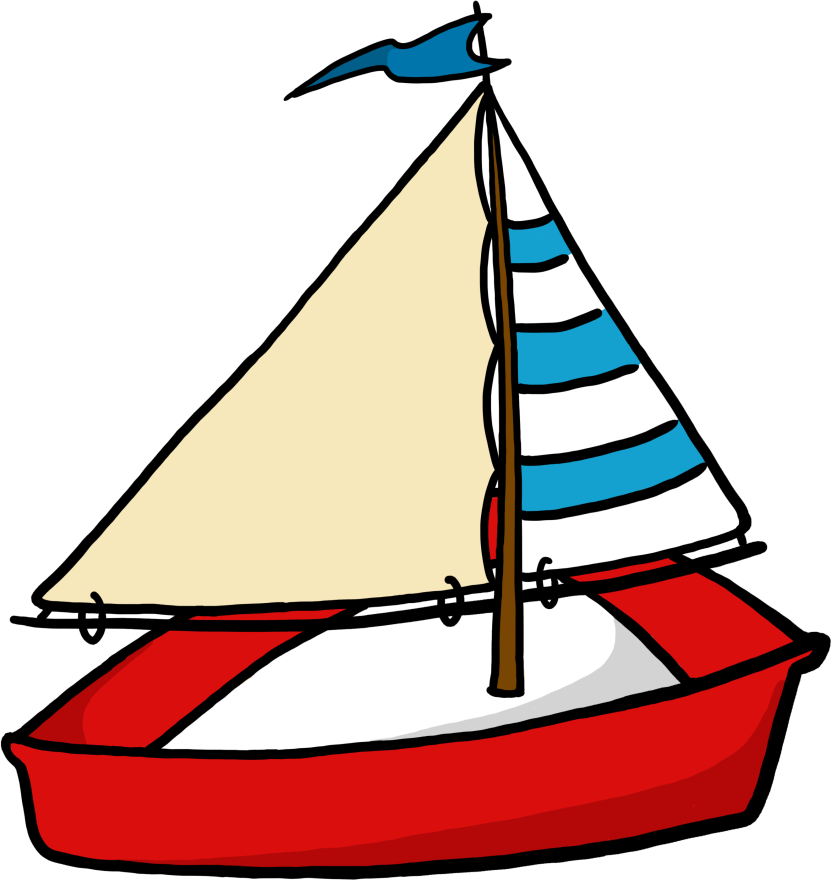 3
4
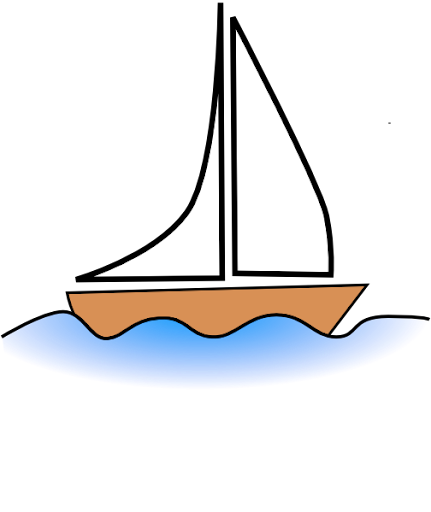 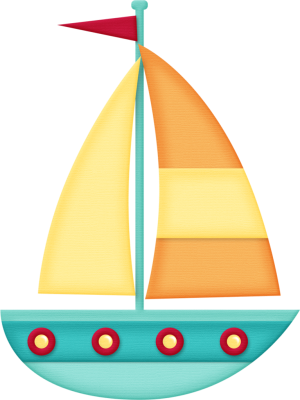 2
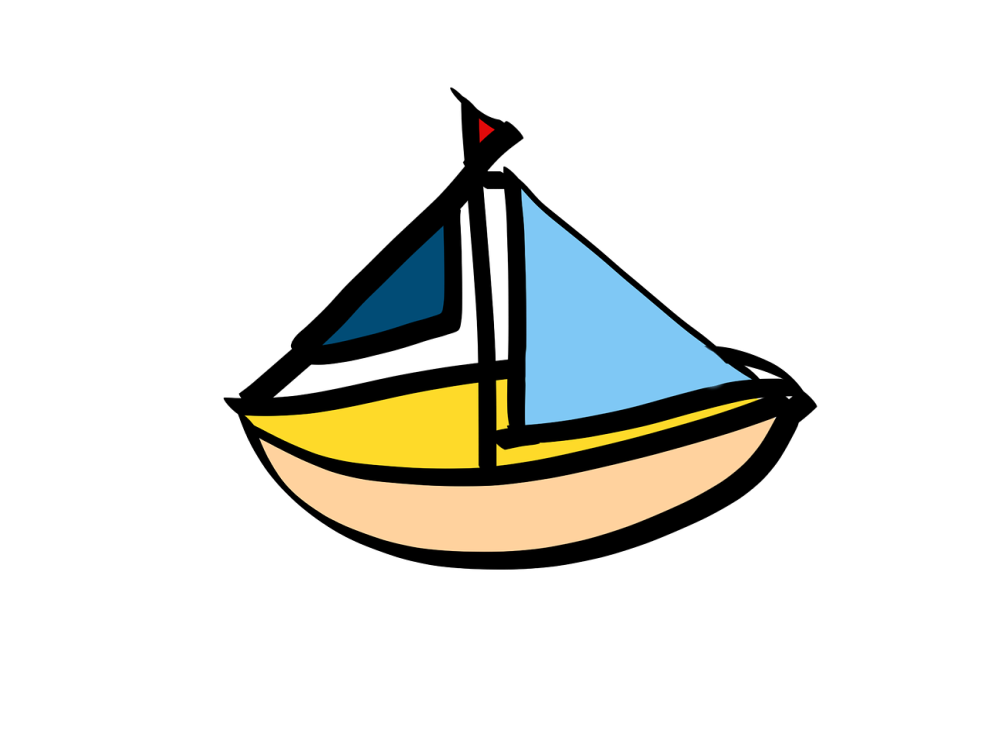 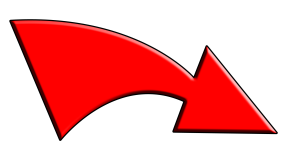 [Speaker Notes: Click vào thuyền để tới câu hỏi
Sau đó cứ enter để tới slide mới chứ k quay về slide này nhé!]
1
Số?
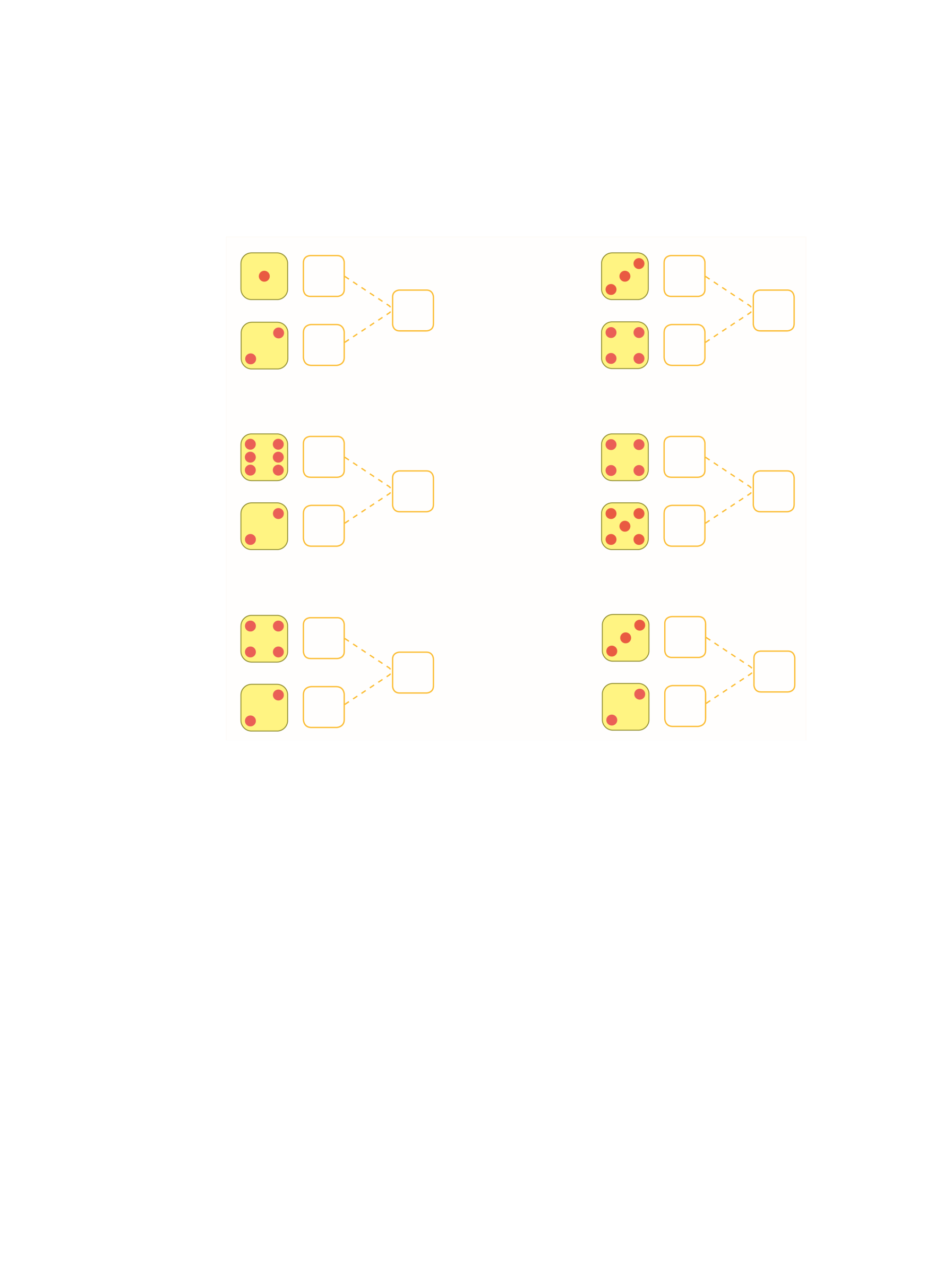 1
?
3
?
2
?
?
?
?
?
?
?
?
?
?
?
?
?
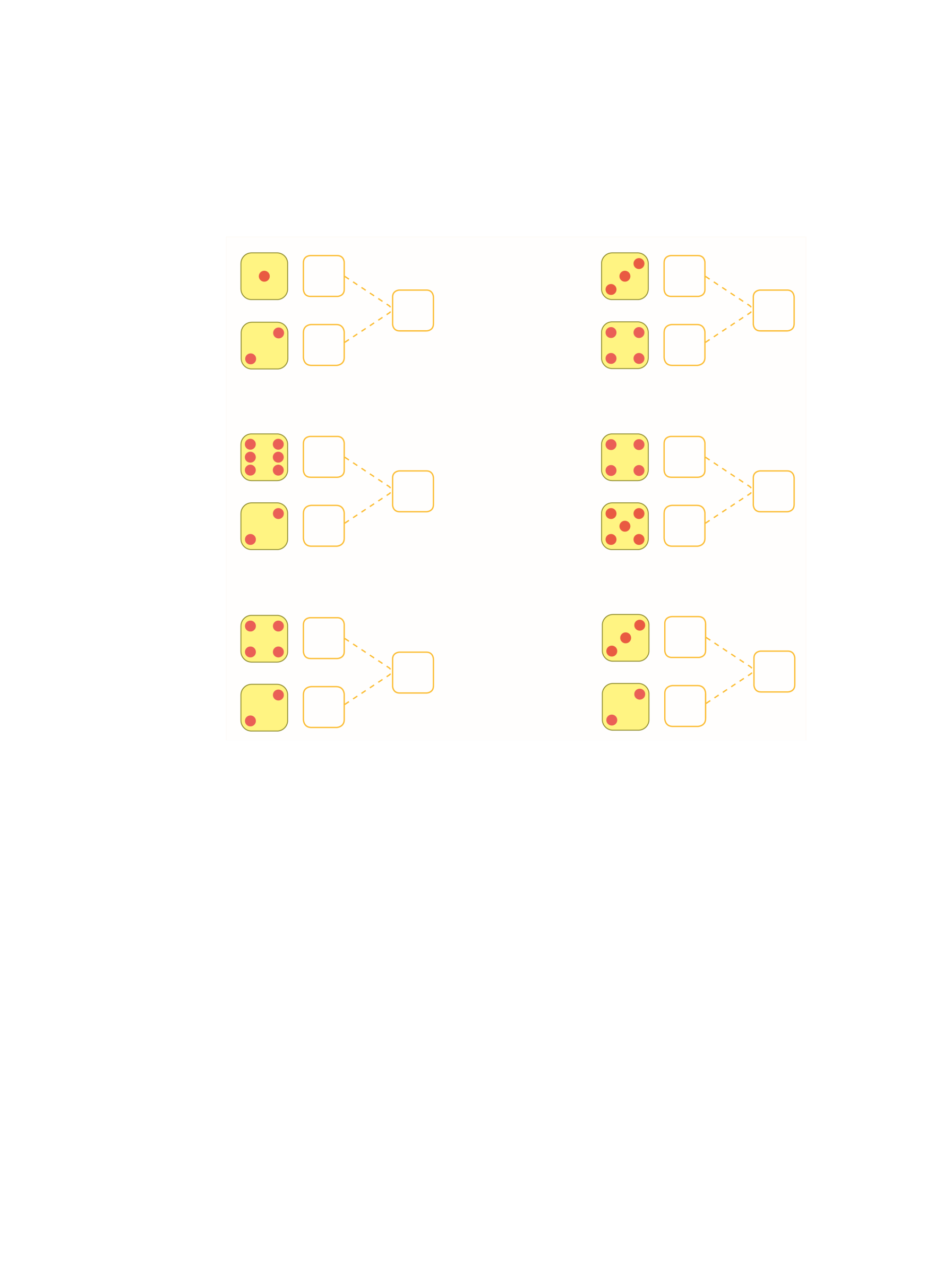 ?
1
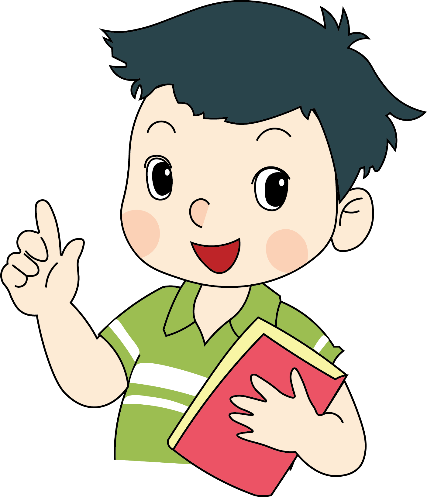 ?
3
?
2
[Speaker Notes: Click vào từng ô để ra đáp án]
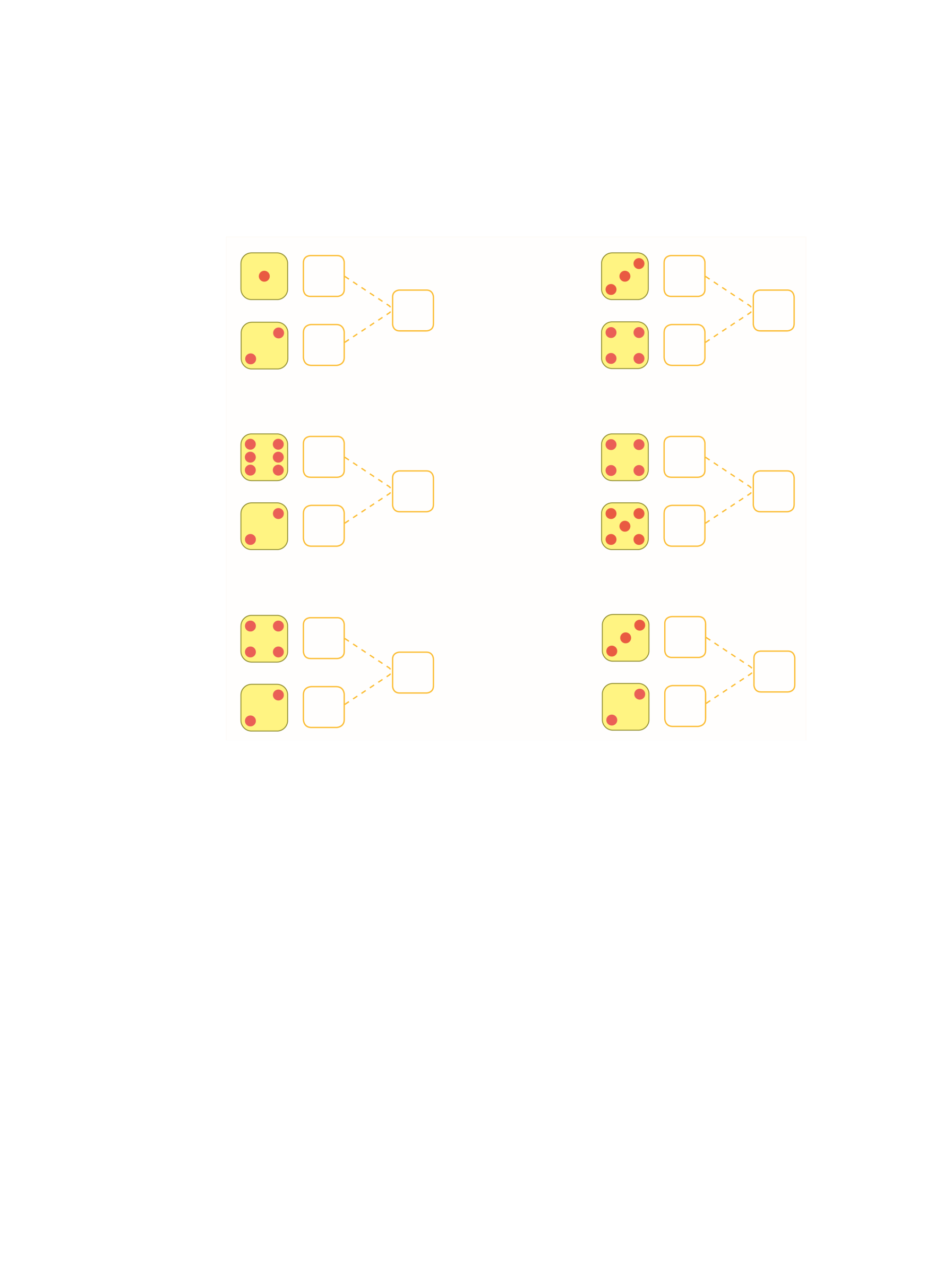 ?
3
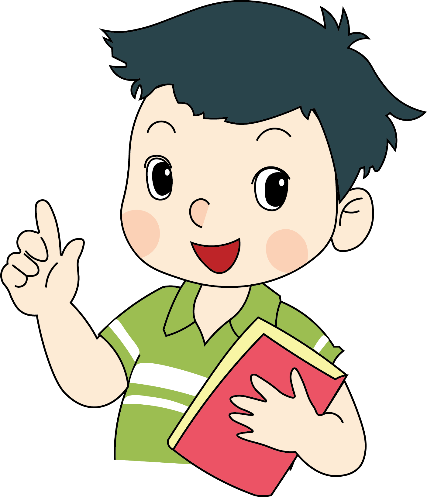 ?
7
?
4
[Speaker Notes: Click vào từng ô để ra đáp án]
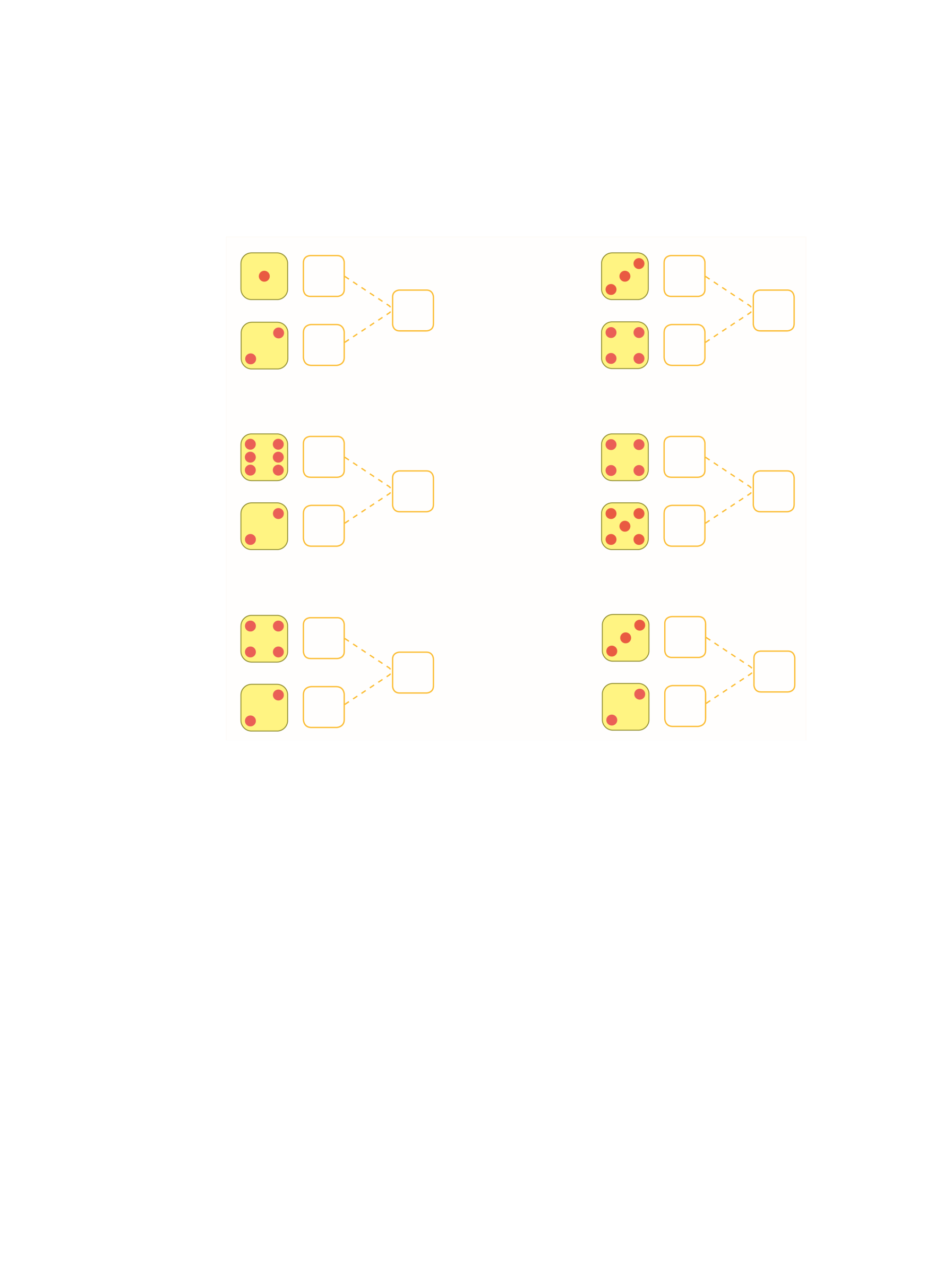 ?
6
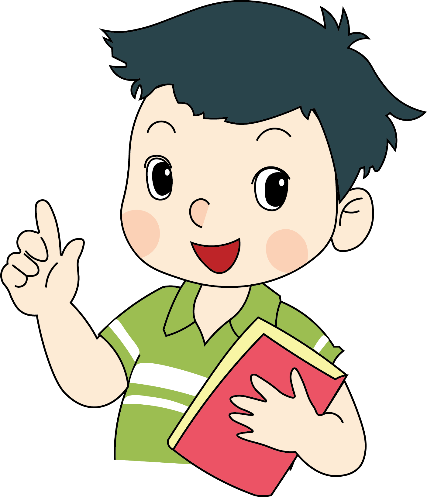 ?
8
?
2
[Speaker Notes: Click vào từng ô để ra đáp án]
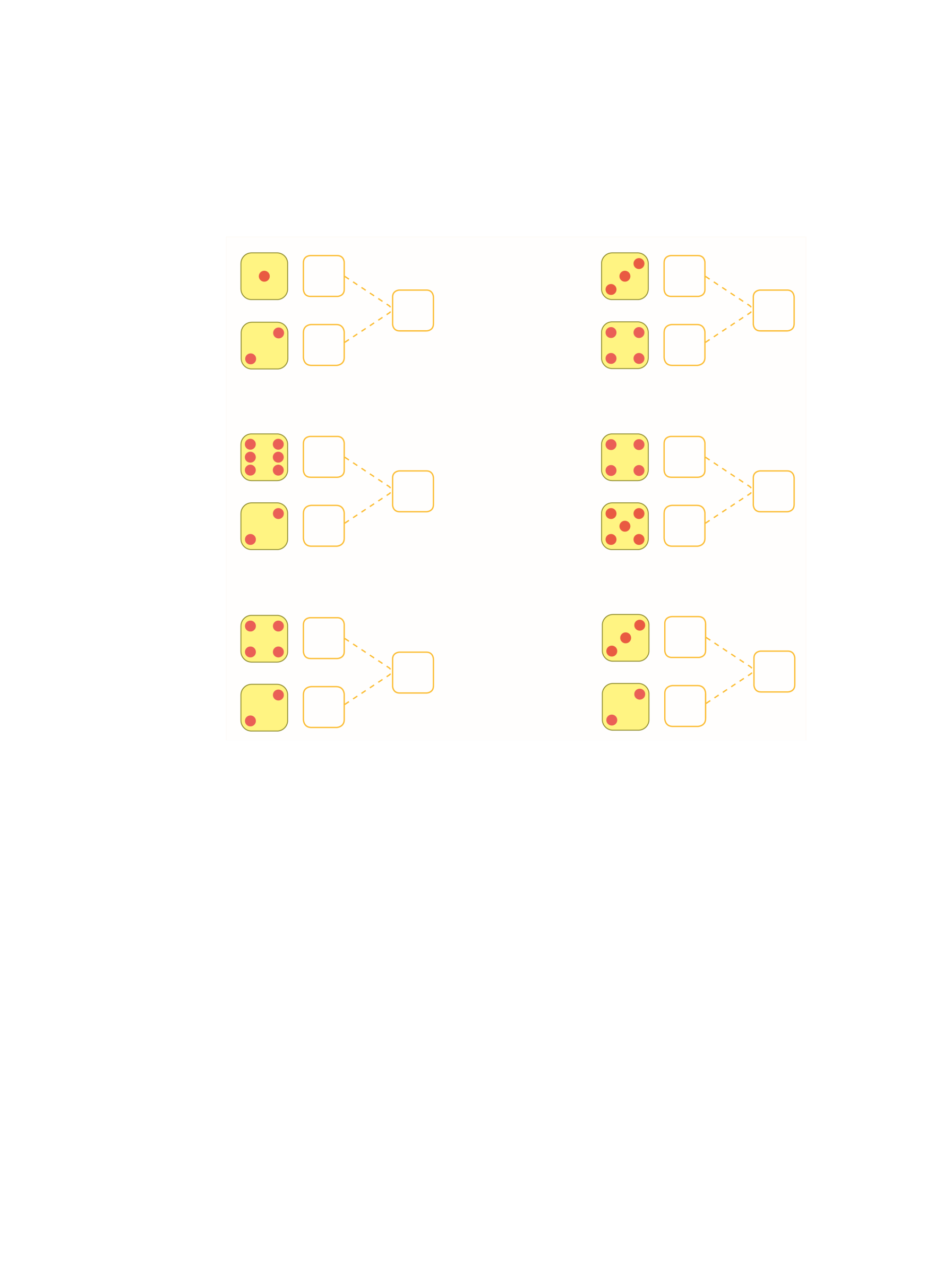 ?
4
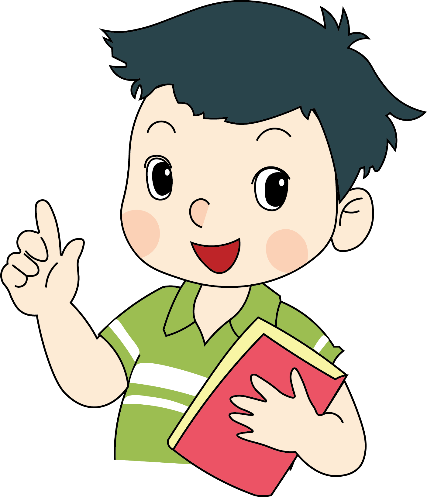 ?
9
?
5
[Speaker Notes: Click vào từng ô để ra đáp án]
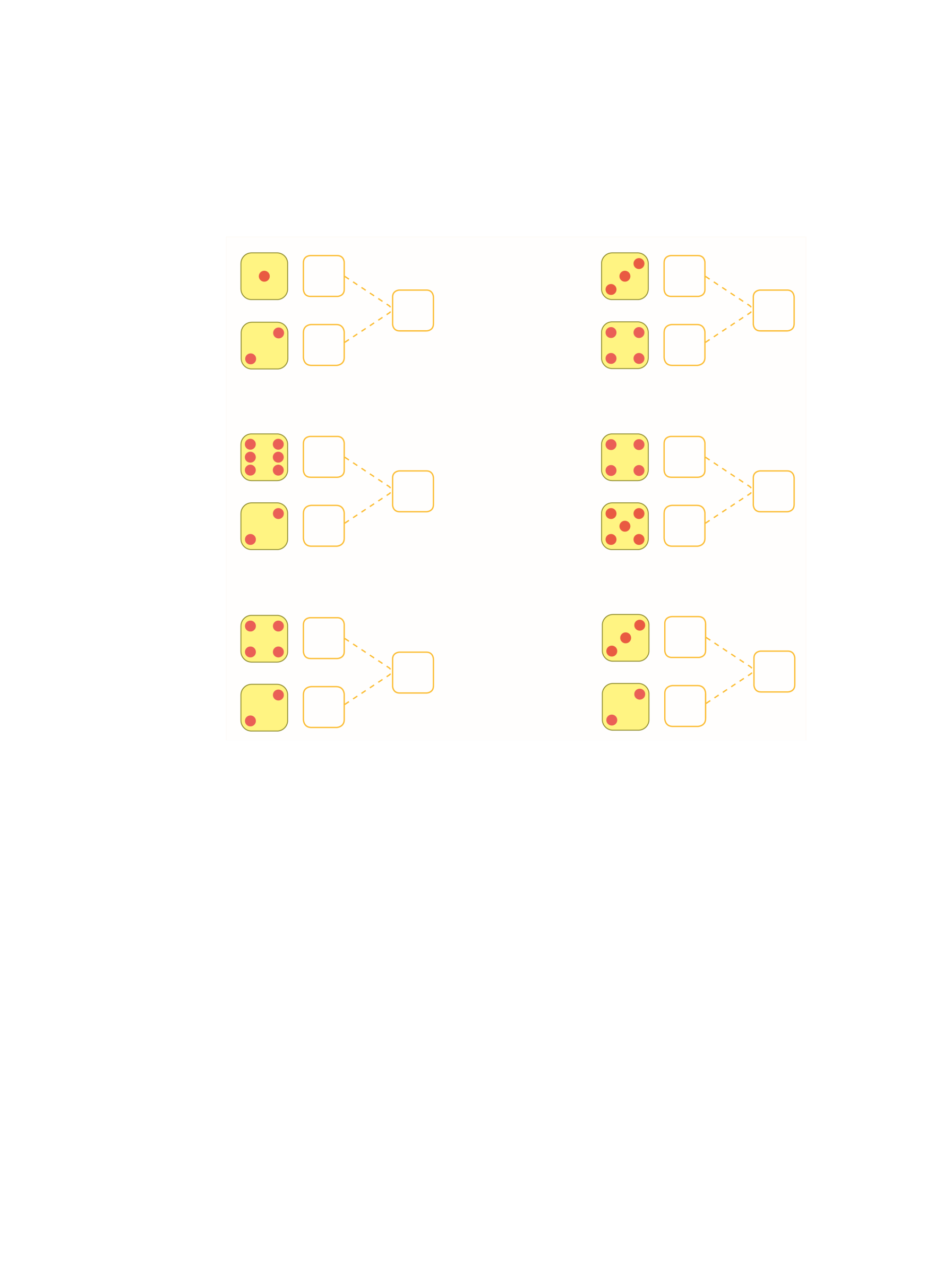 ?
4
?
6
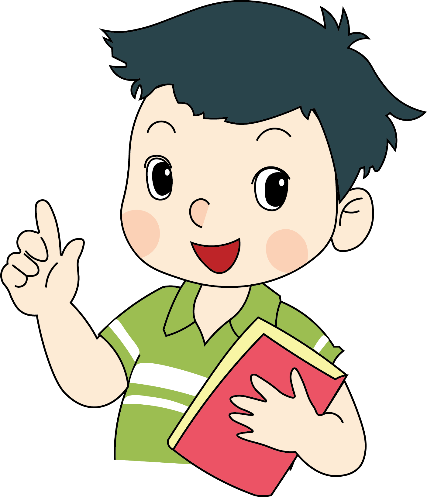 2
?
[Speaker Notes: Click vào từng ô để ra đáp án]
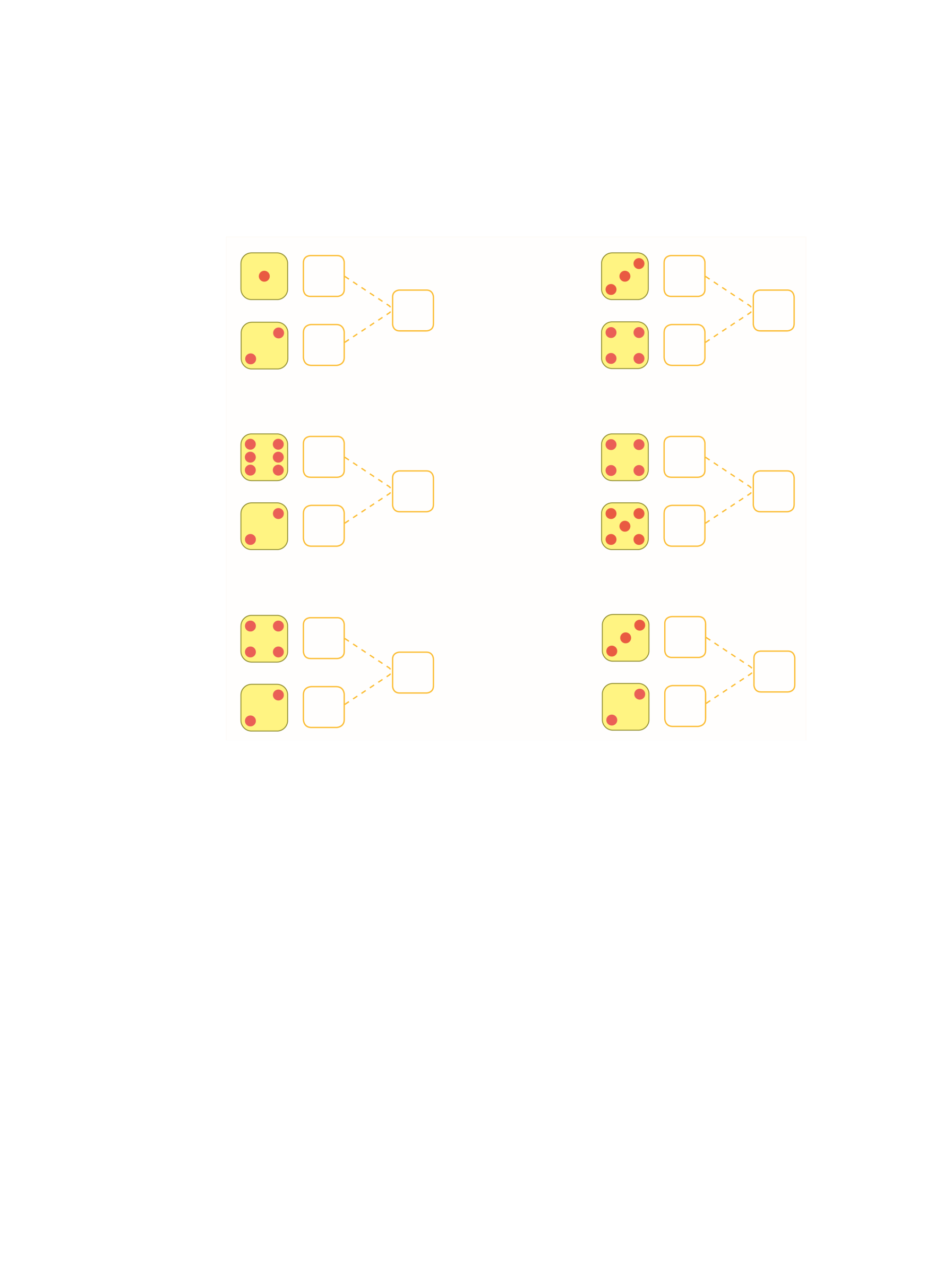 ?
3
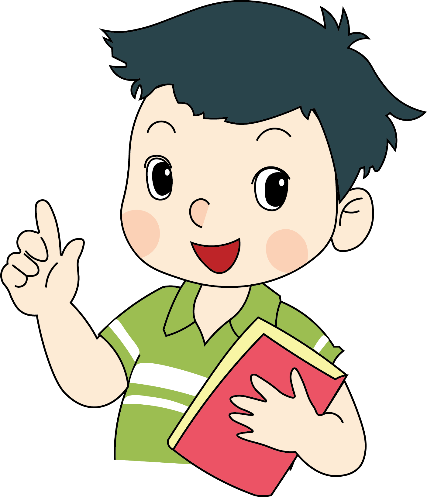 ?
5
2
?
[Speaker Notes: Click vào từng ô để ra đáp án]
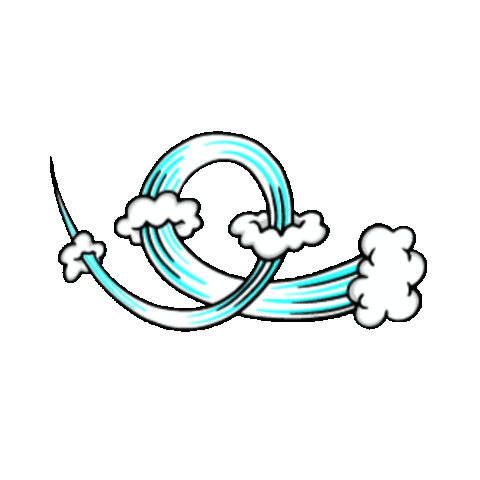 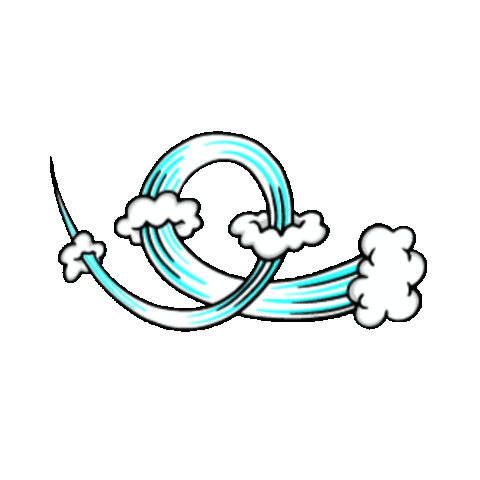 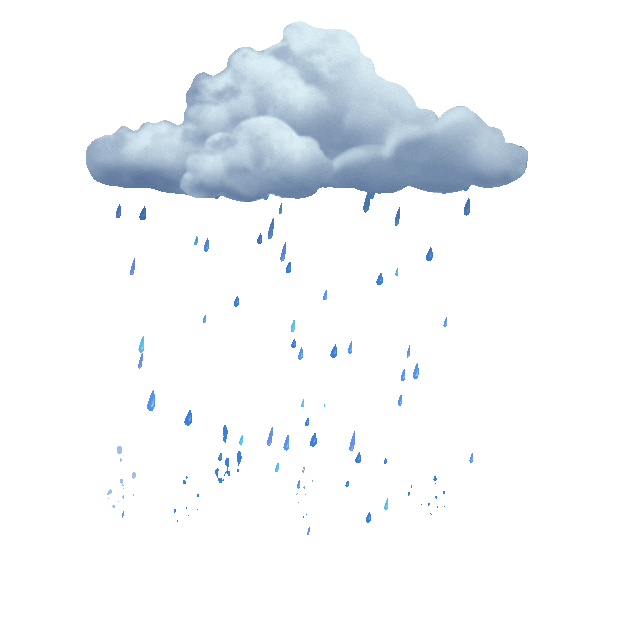 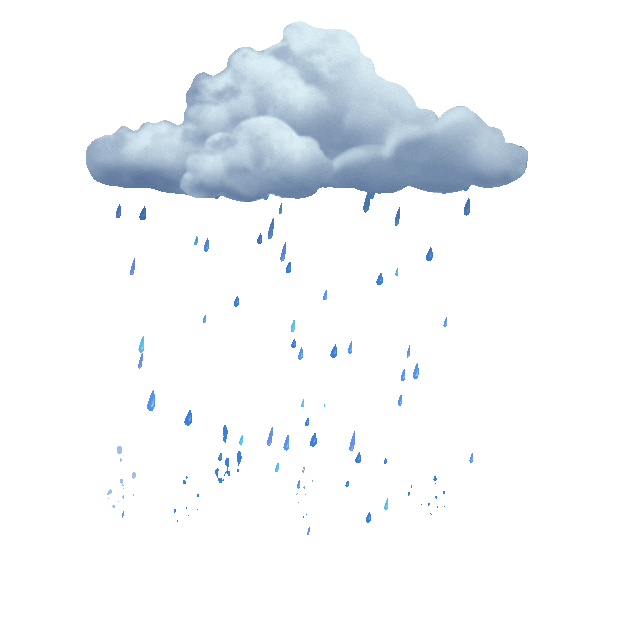 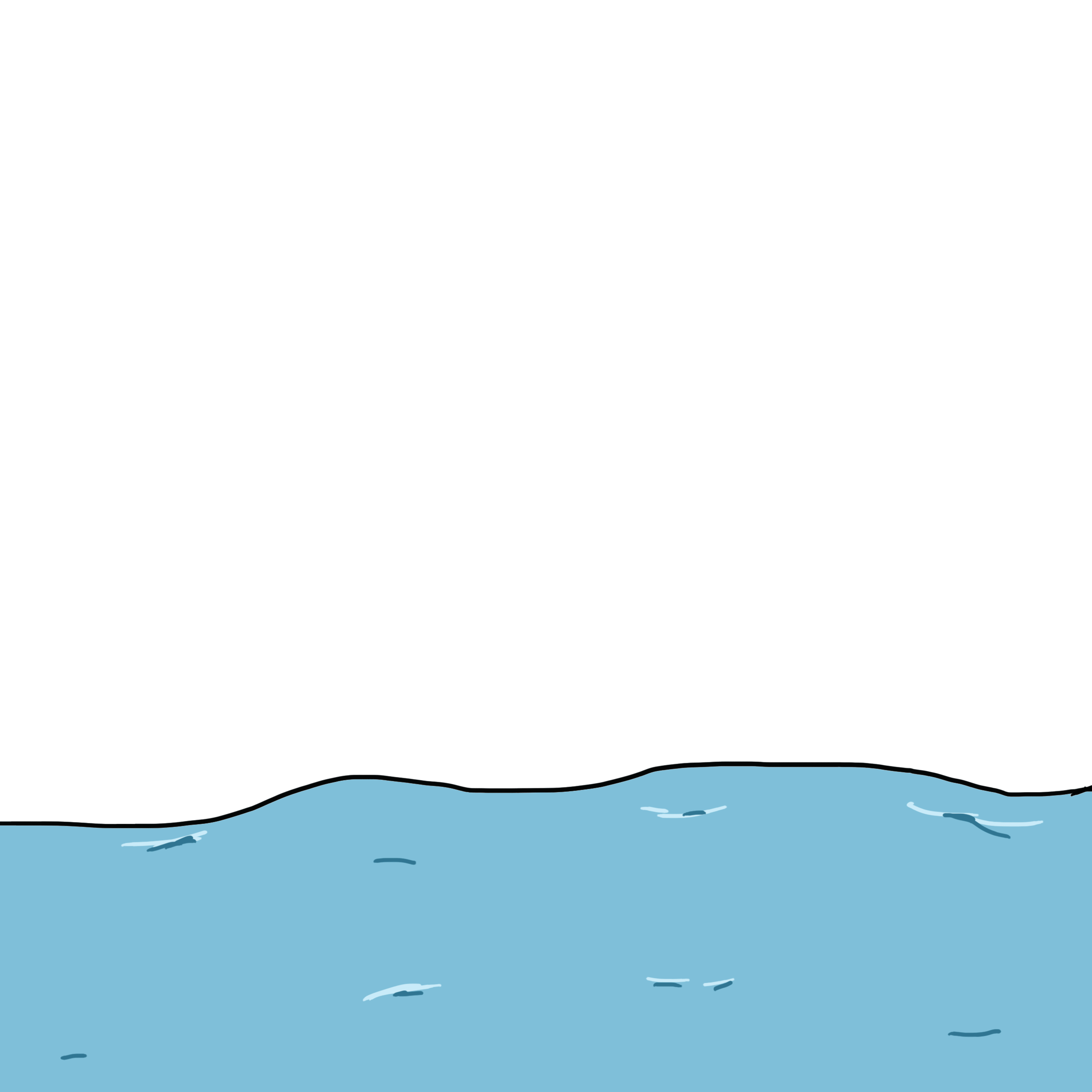 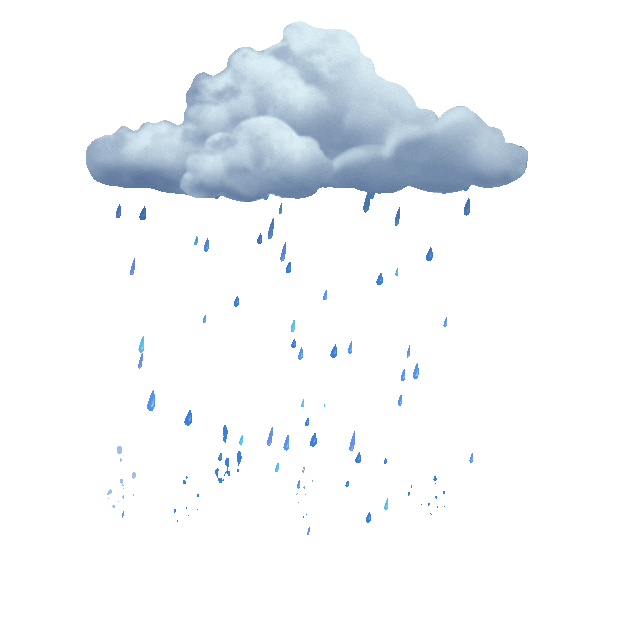 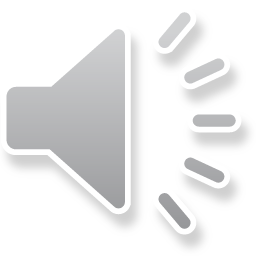 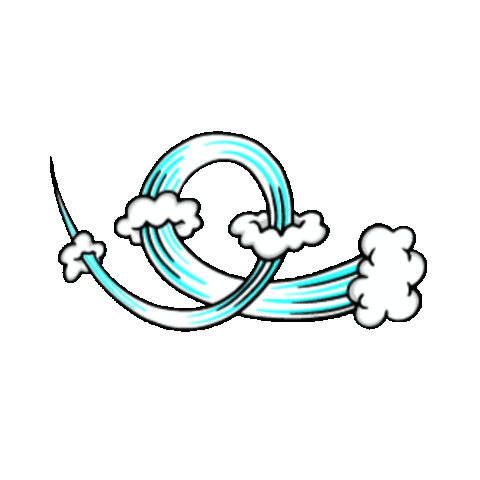 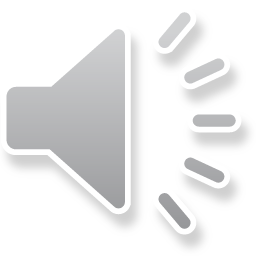 1
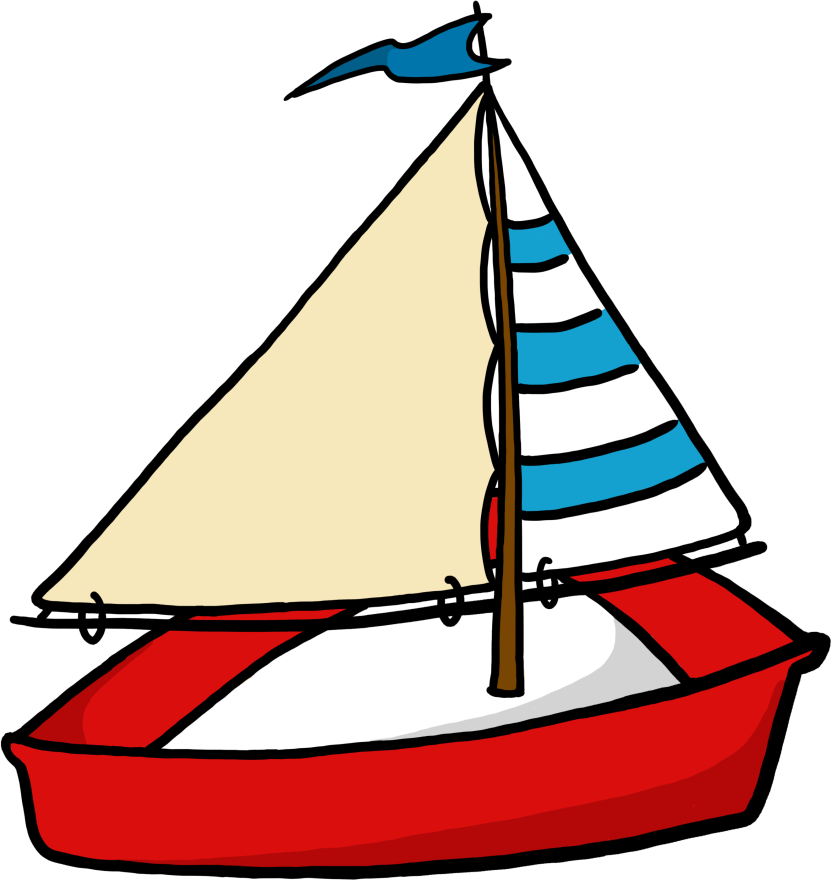 3
4
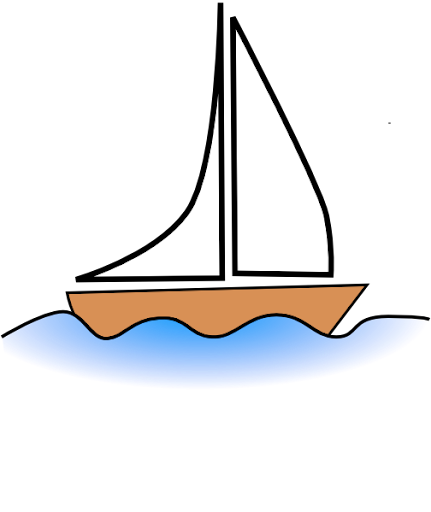 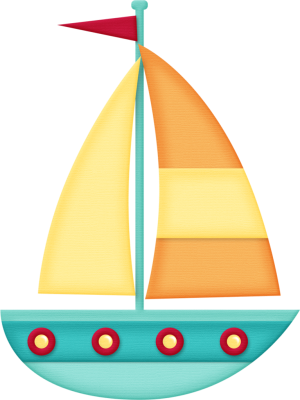 2
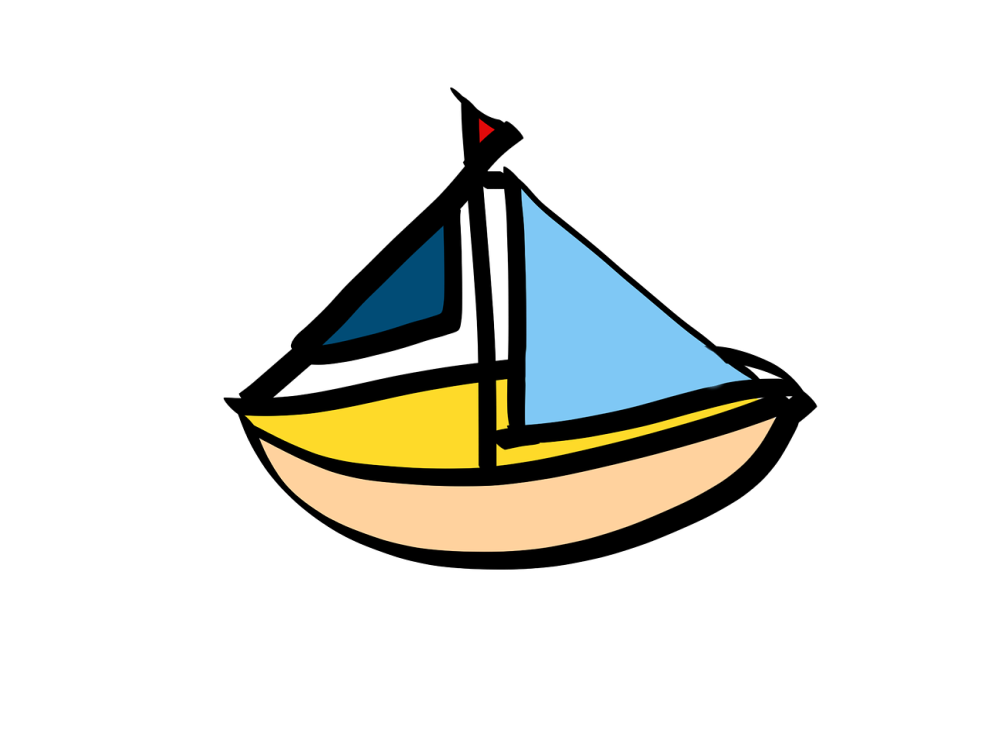 [Speaker Notes: Click vào thuyền để tới câu hỏi]
2
Số?
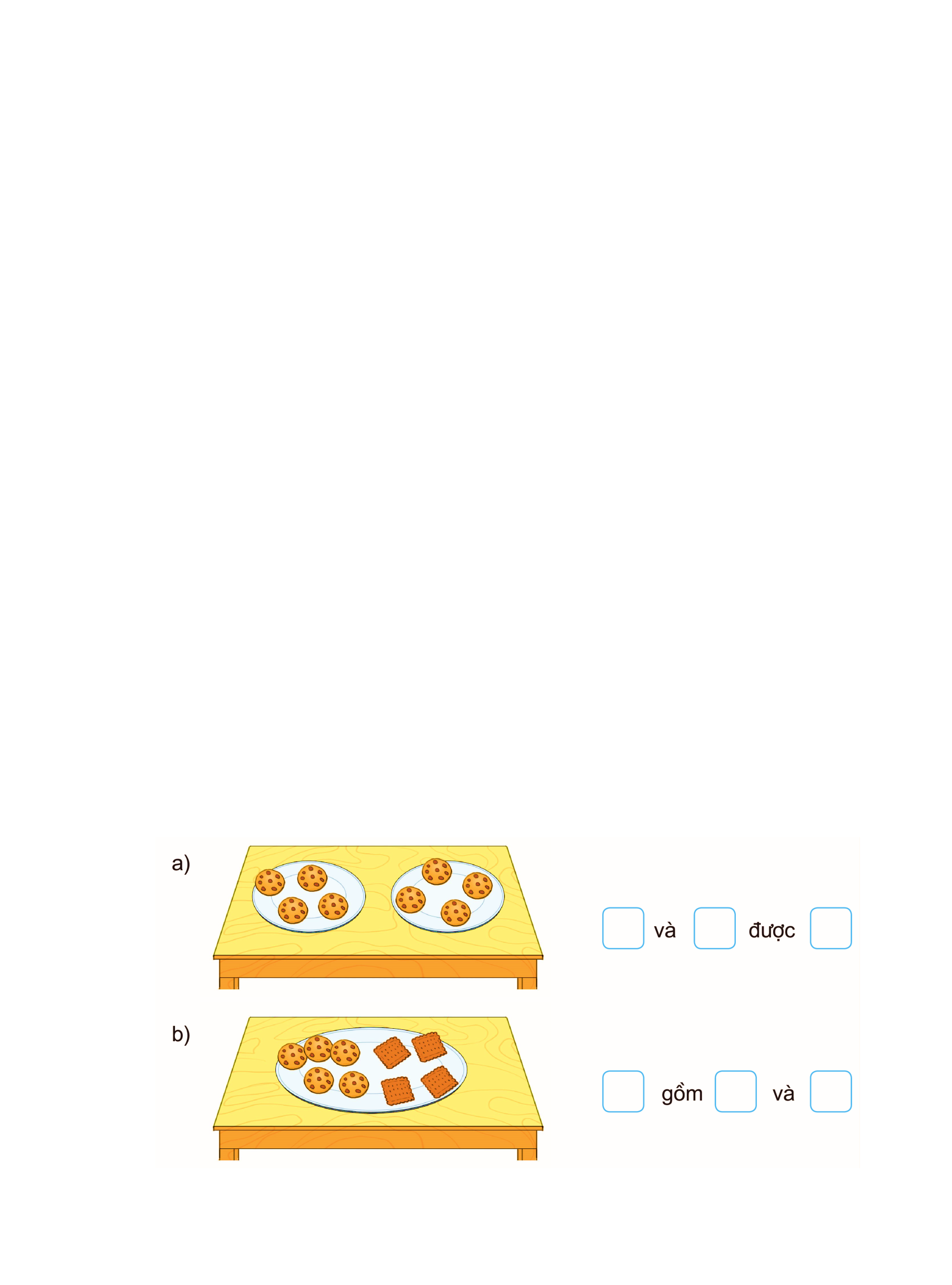 a)
và
được
?
?
?
b)
và
được
?
?
?
a)
?
8
?
4
?
4
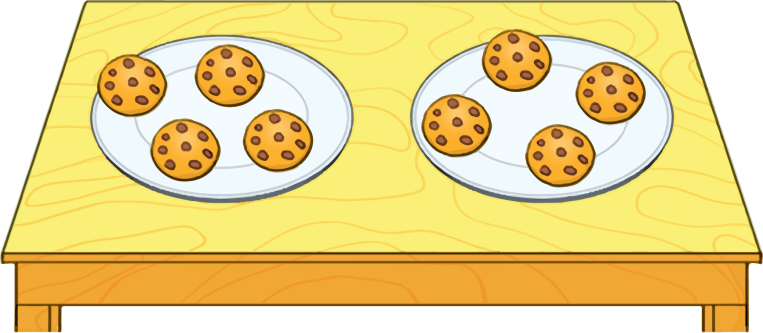 gồm
và
[Speaker Notes: Click vào từng ô để ra đáp án]
b)
?
9
?
5
?
4
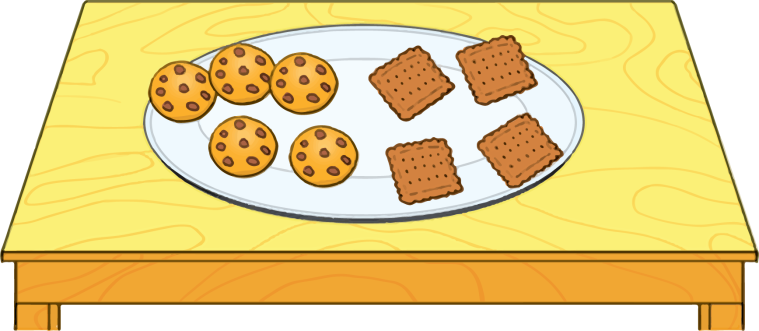 gồm
và
[Speaker Notes: Click vào từng ô để ra đáp án]
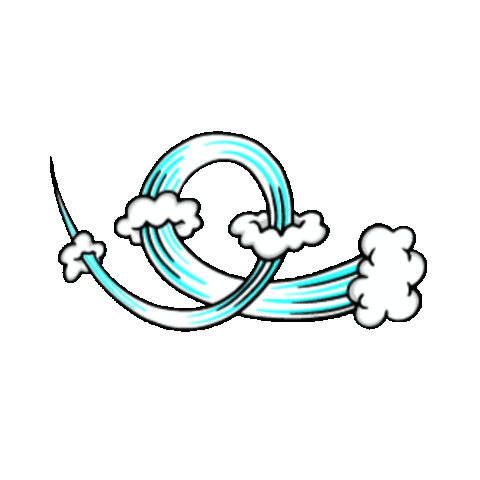 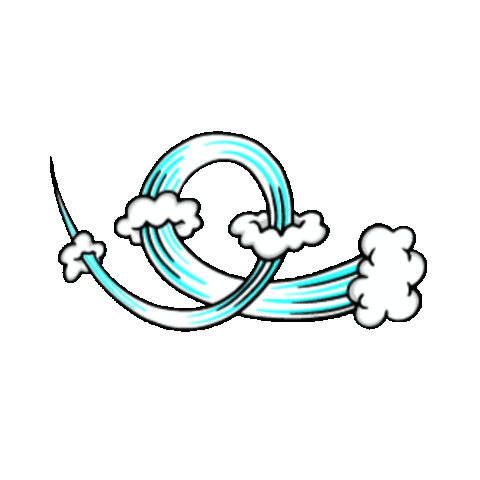 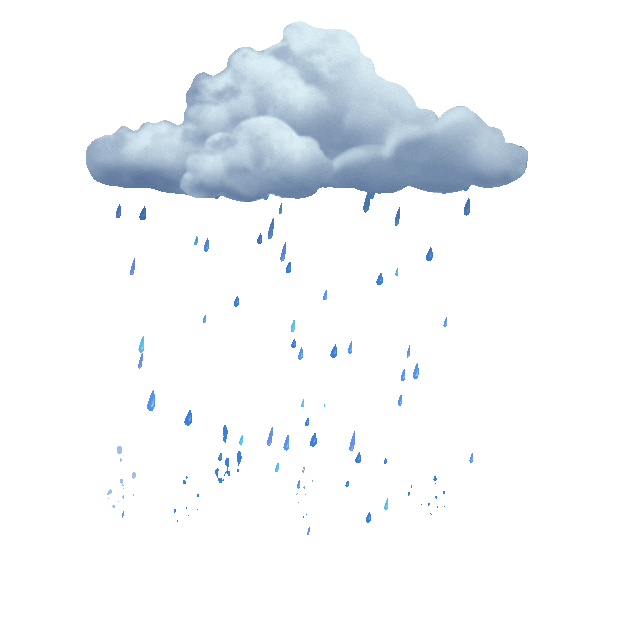 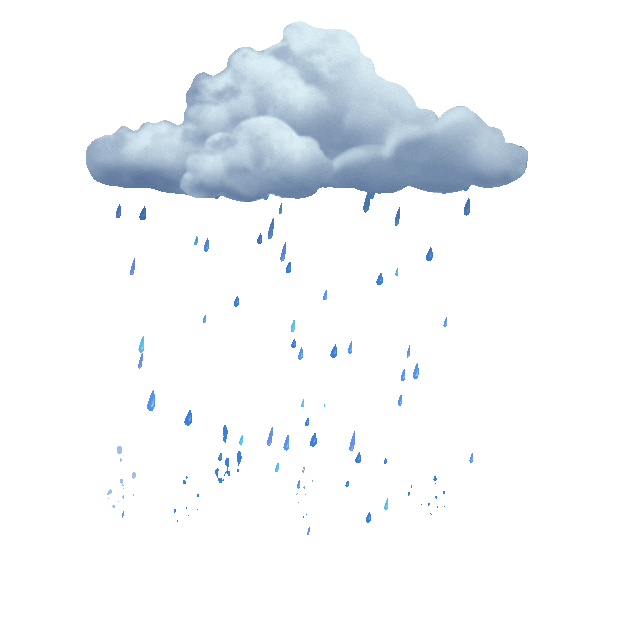 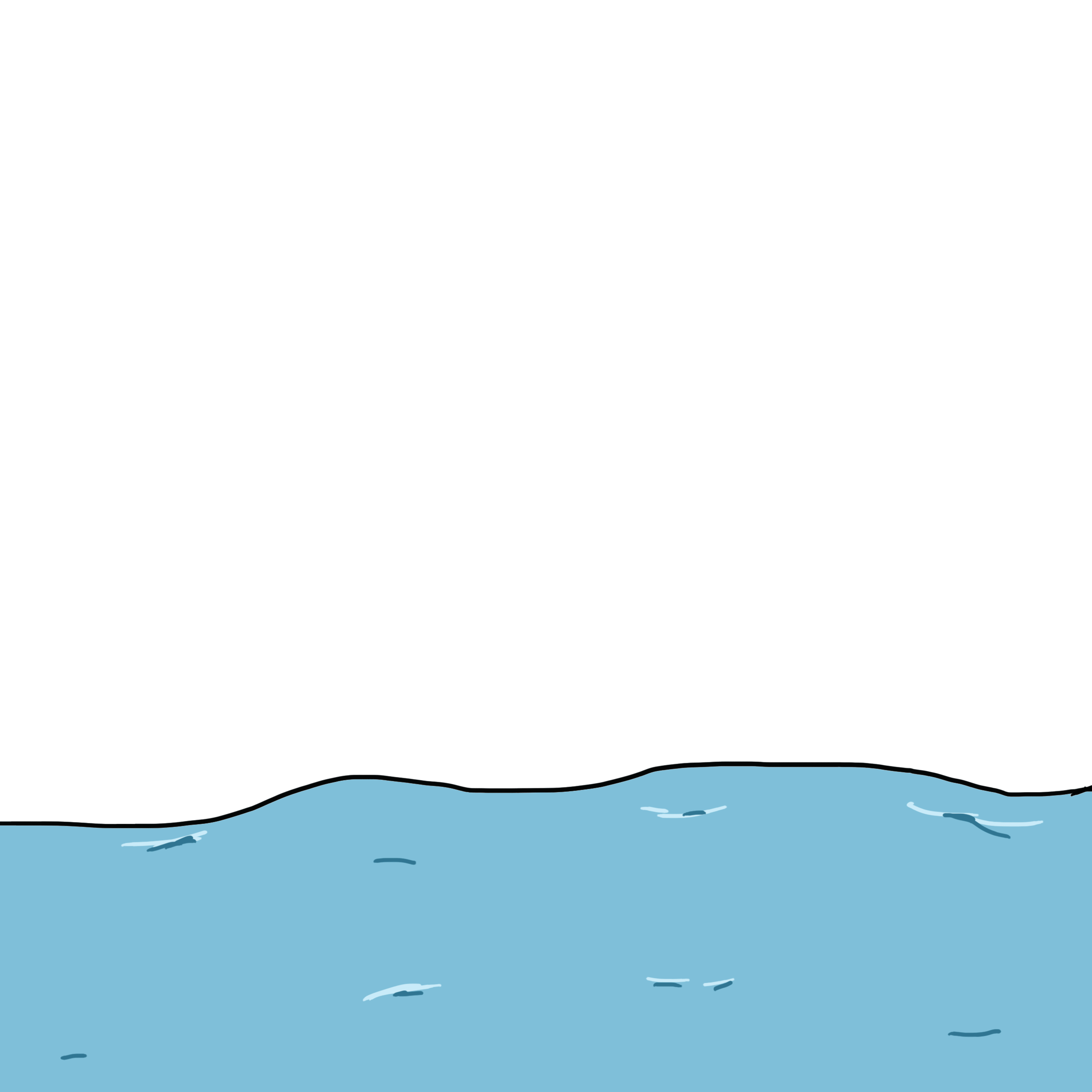 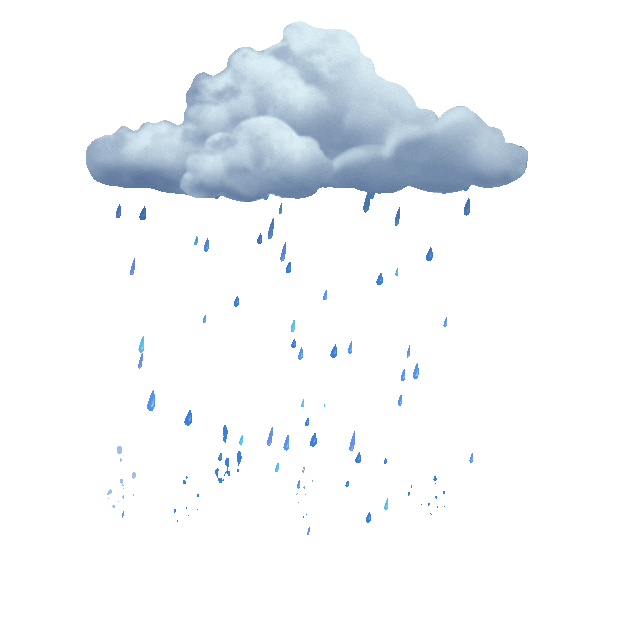 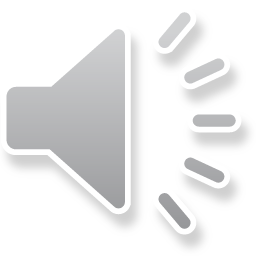 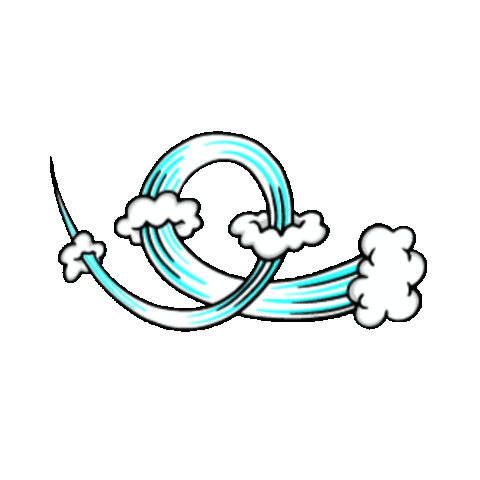 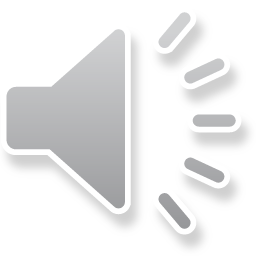 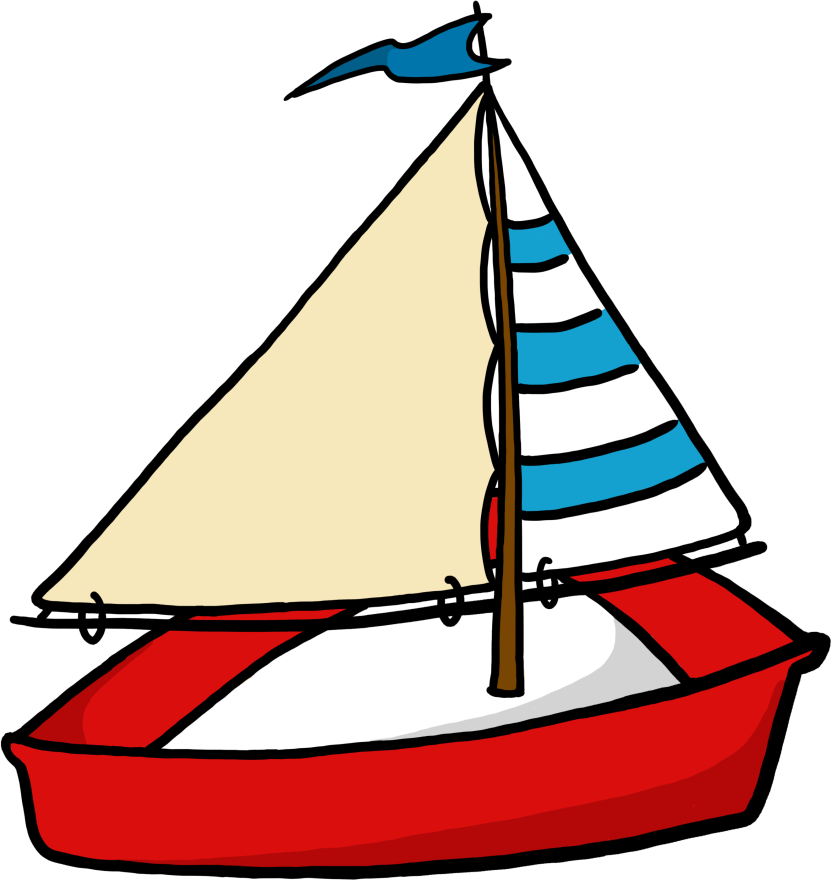 3
4
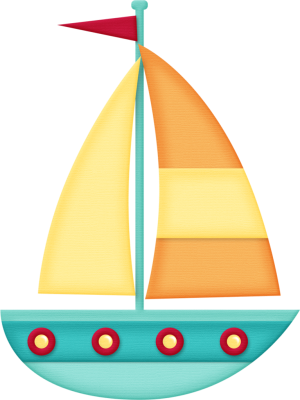 2
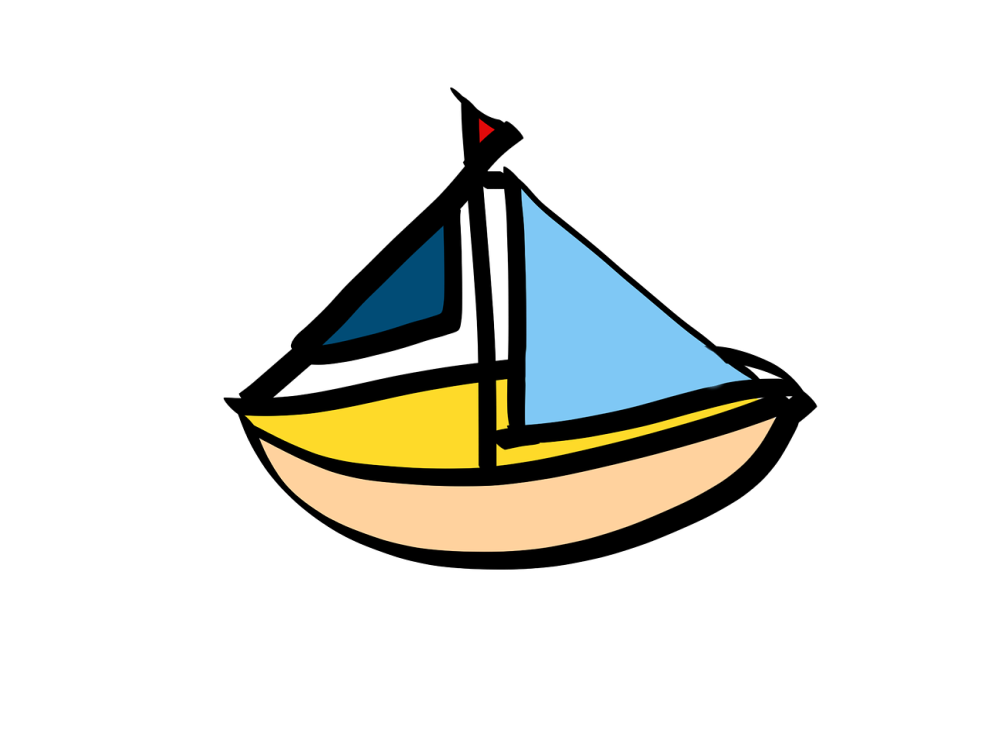 [Speaker Notes: Click vào thuyền để tới câu hỏi]
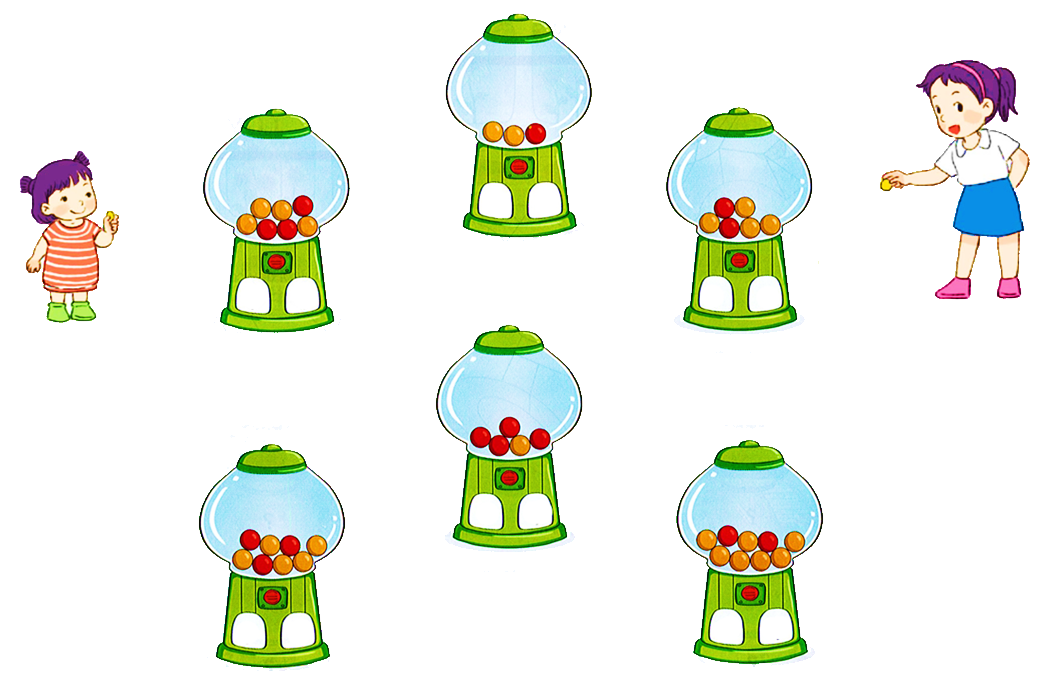 3
Số?
2
1
?
?
?
?
?
?
?
?
?
?
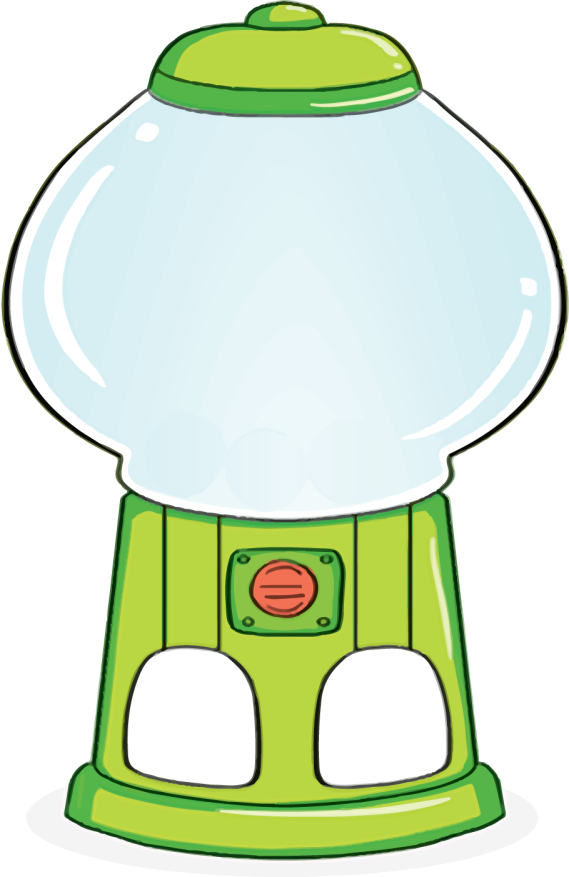 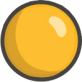 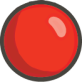 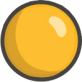 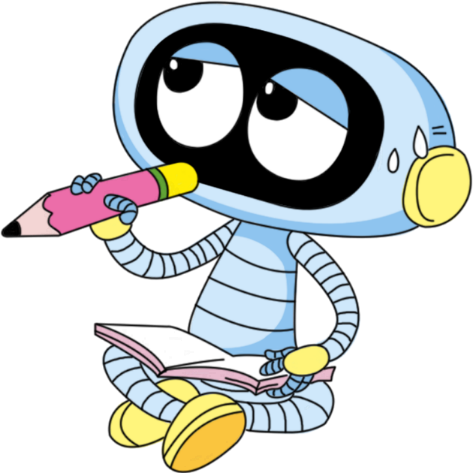 ?
2
?
1
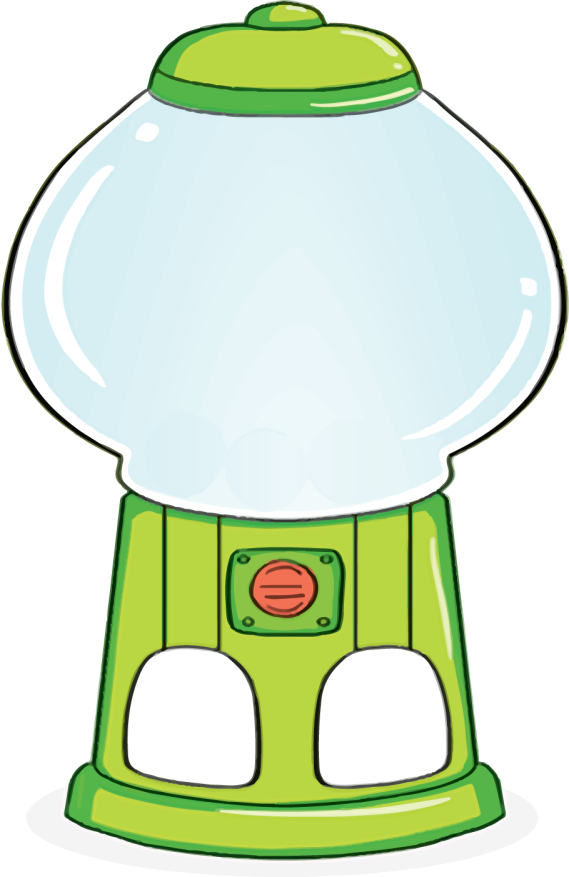 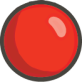 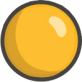 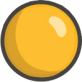 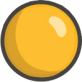 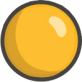 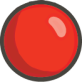 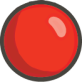 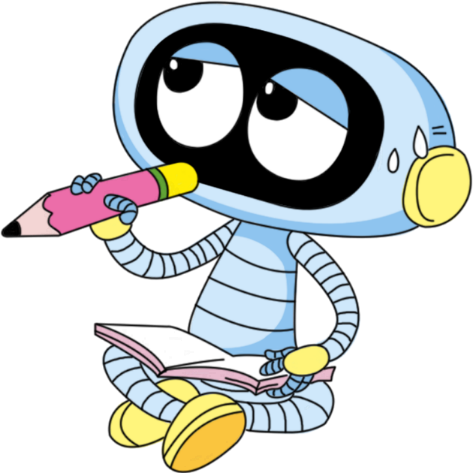 ?
4
?
3
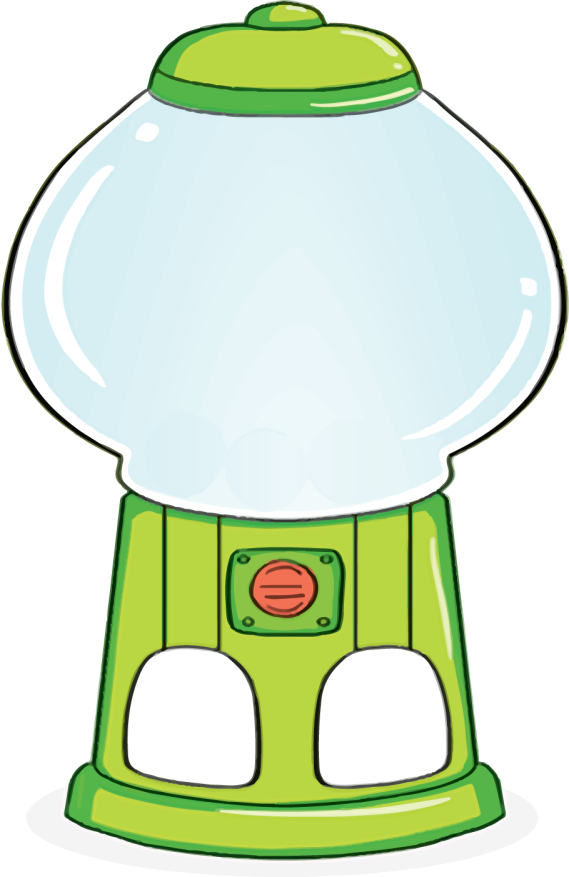 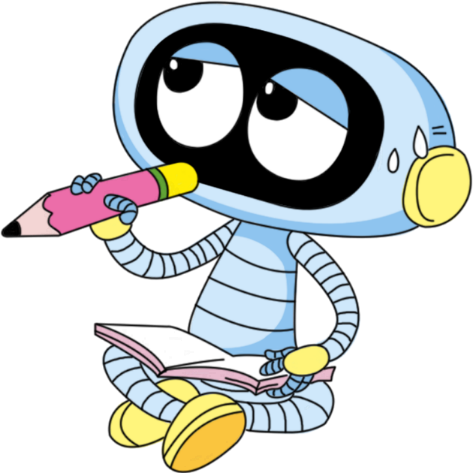 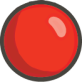 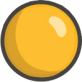 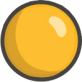 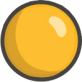 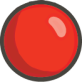 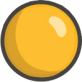 ?
2
?
4
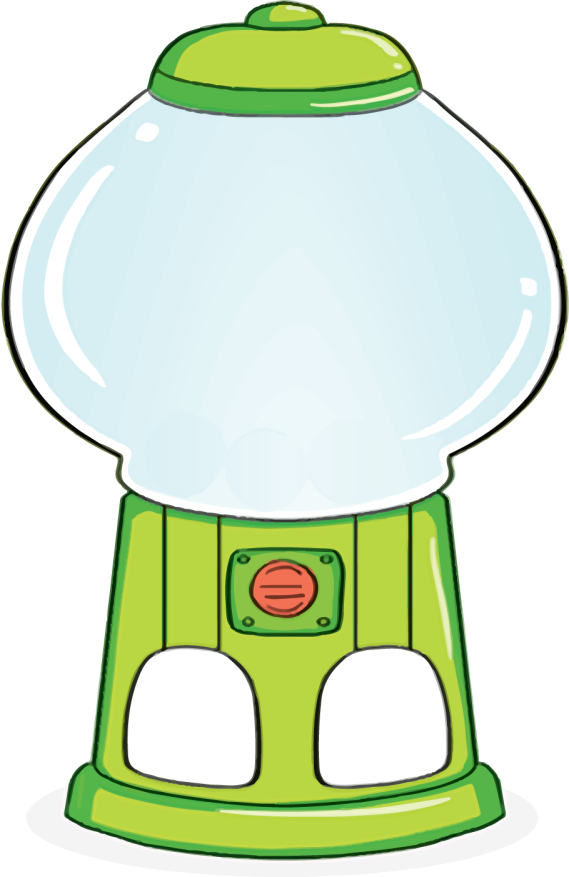 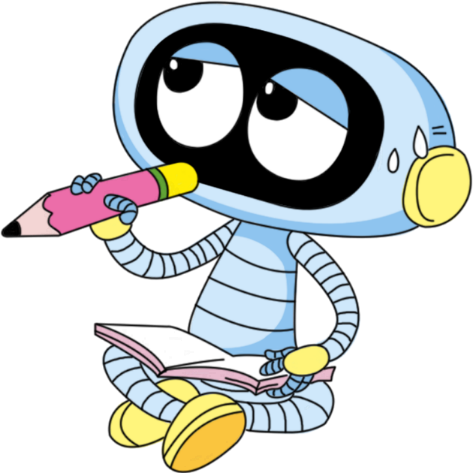 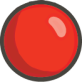 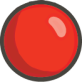 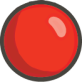 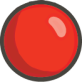 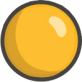 ?
4
?
1
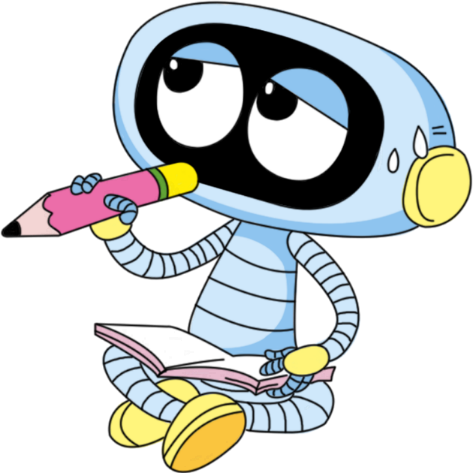 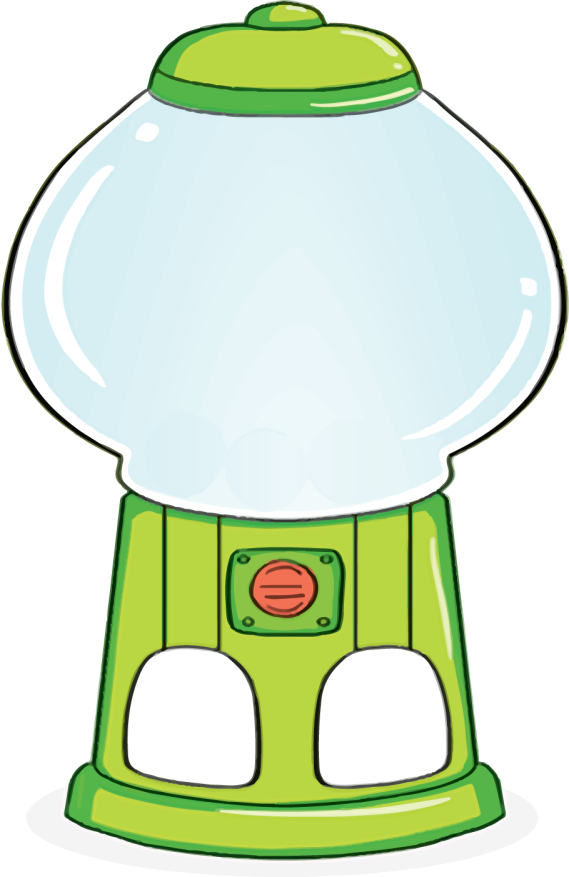 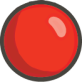 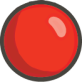 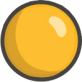 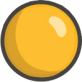 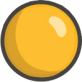 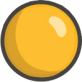 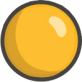 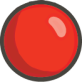 ?
5
?
3
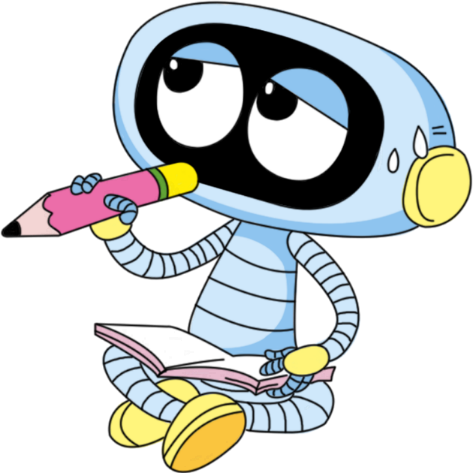 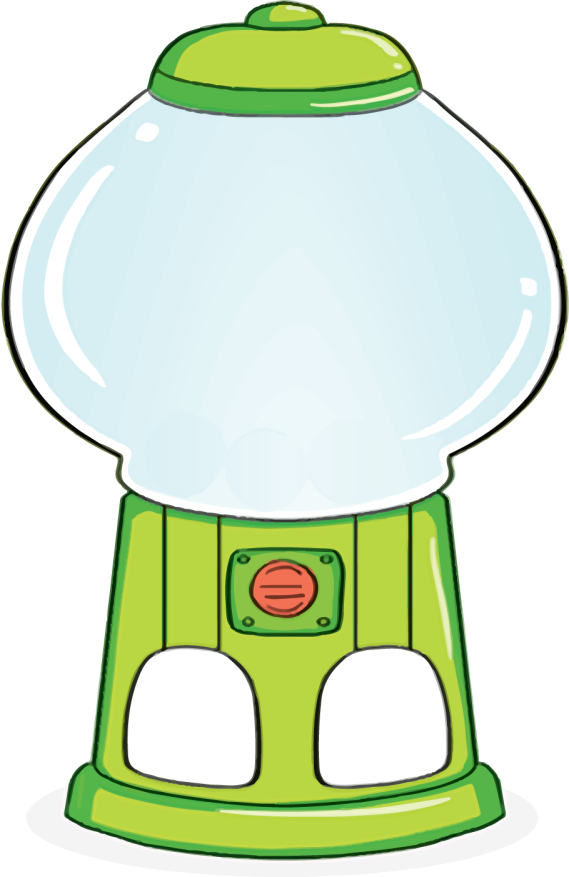 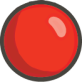 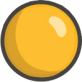 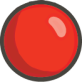 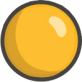 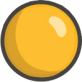 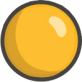 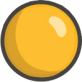 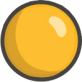 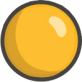 ?
7
?
2
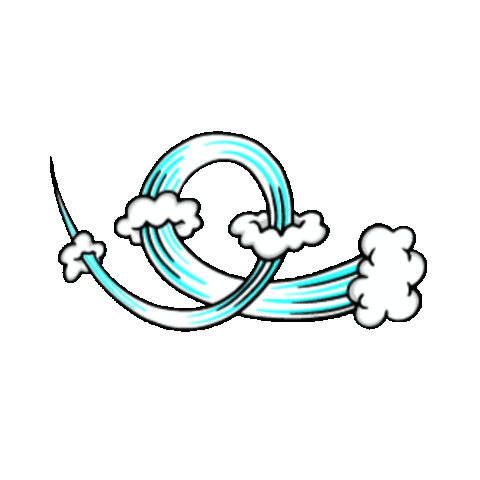 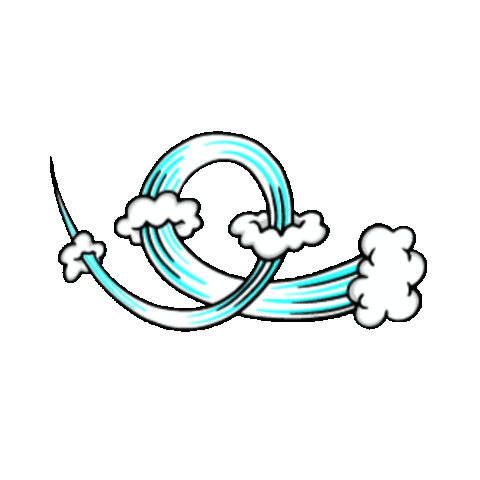 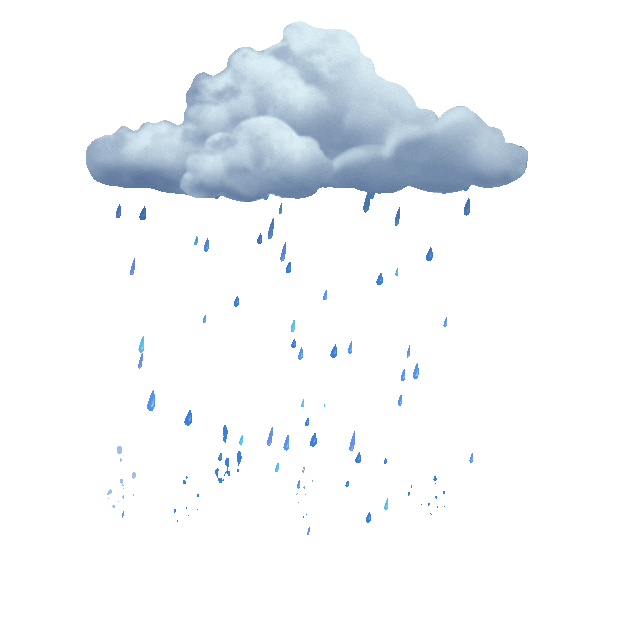 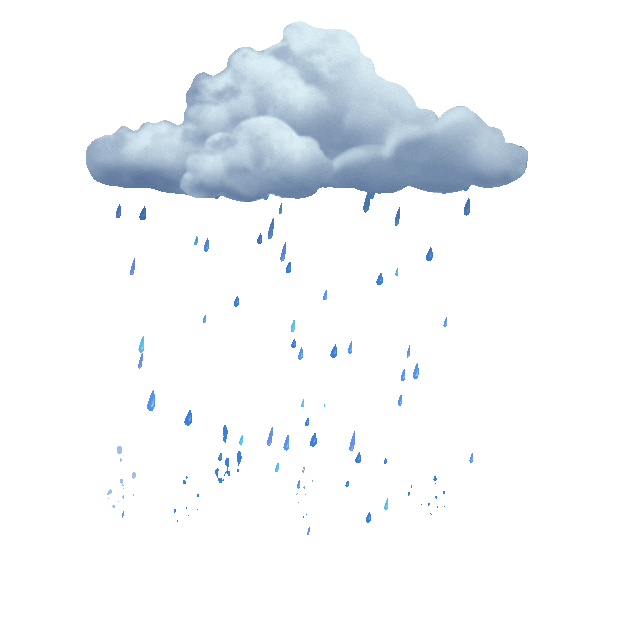 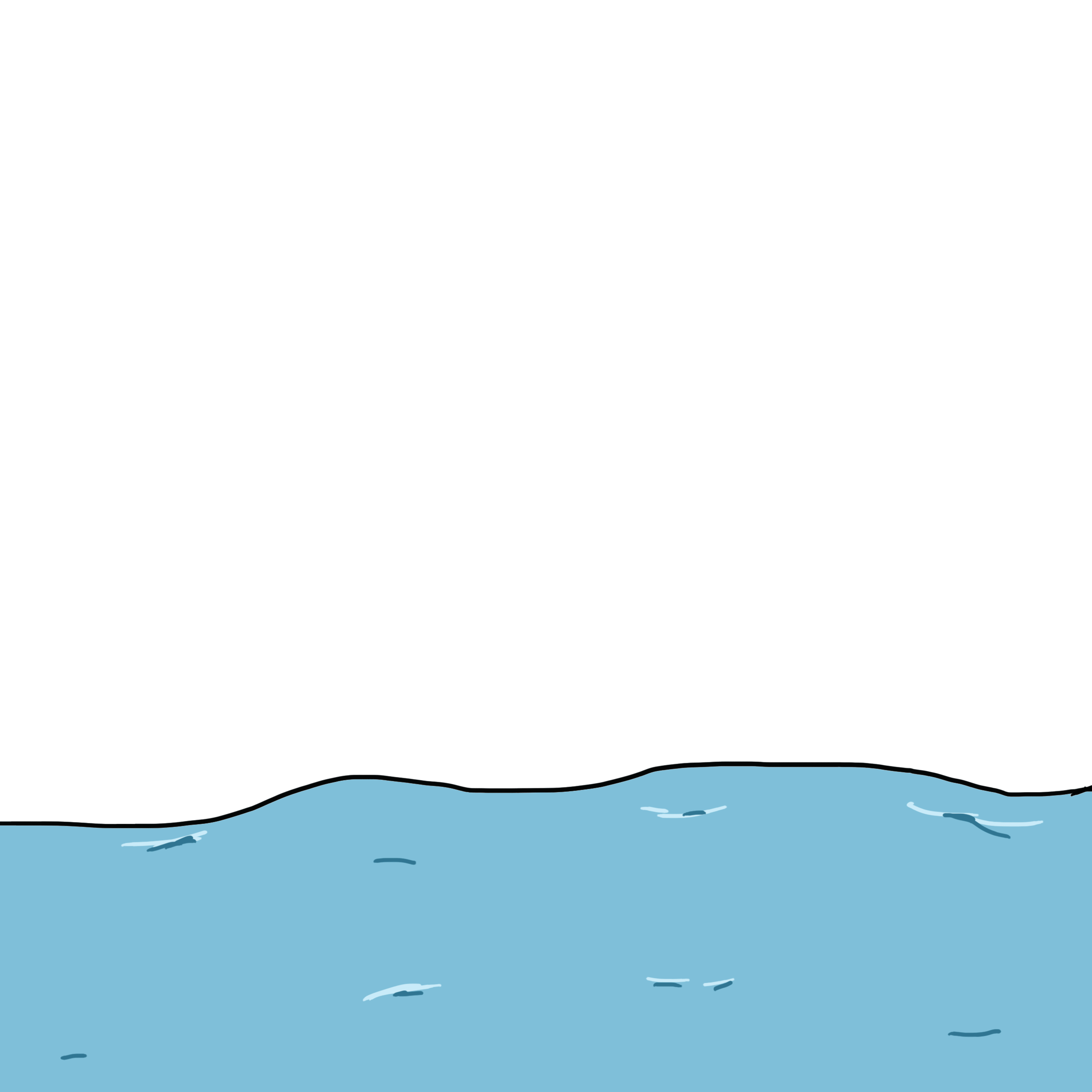 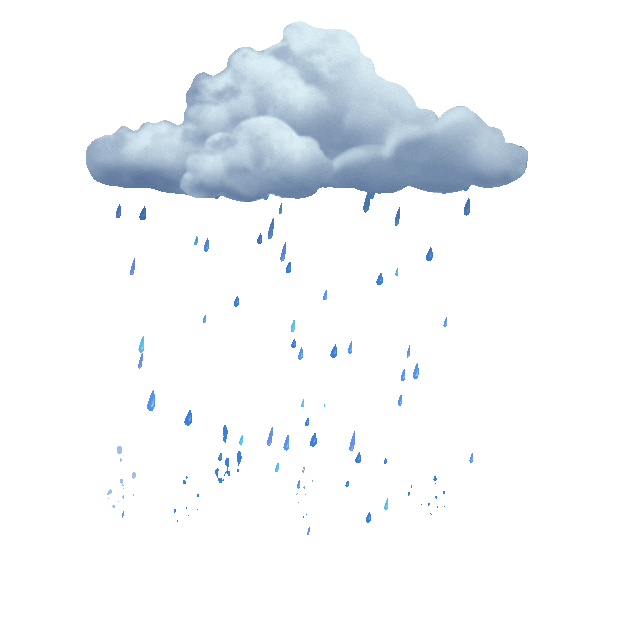 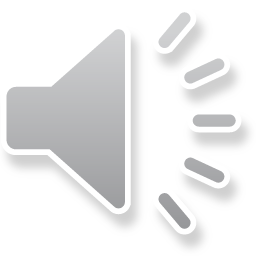 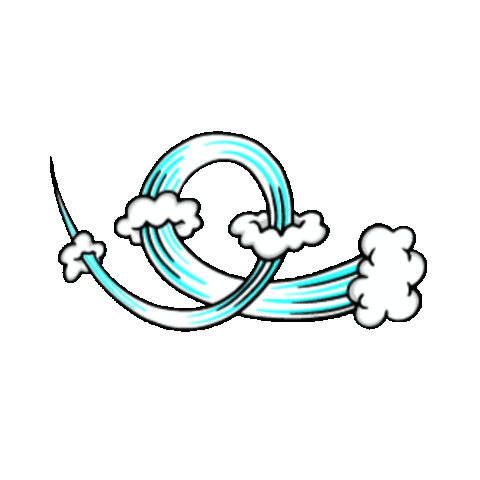 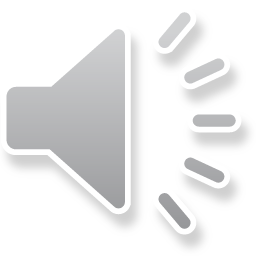 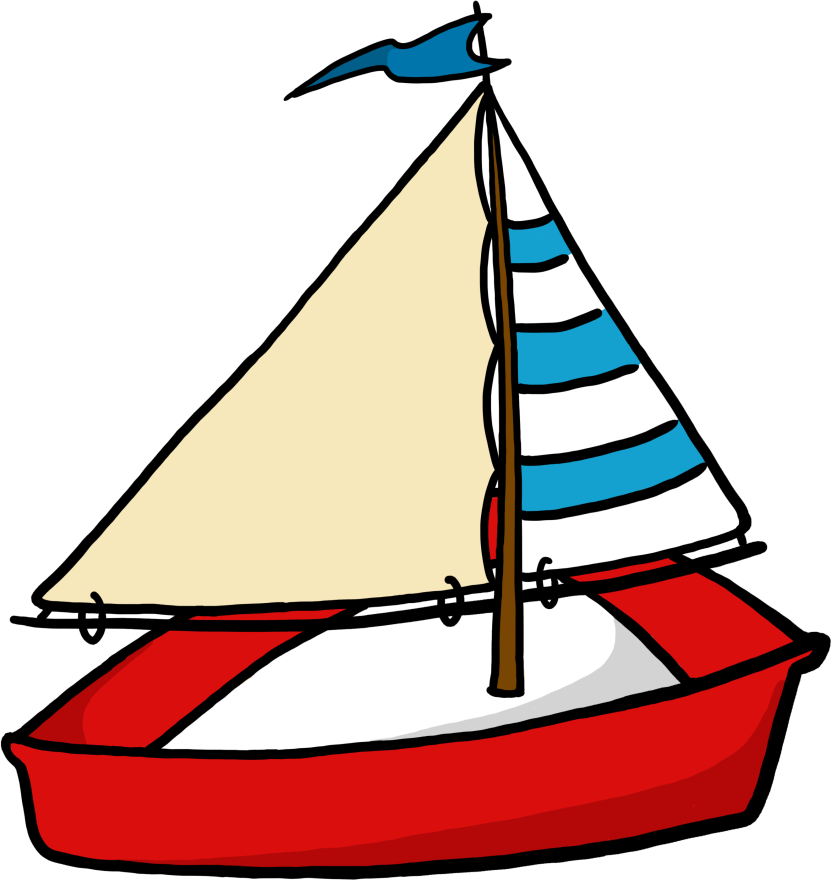 3
4
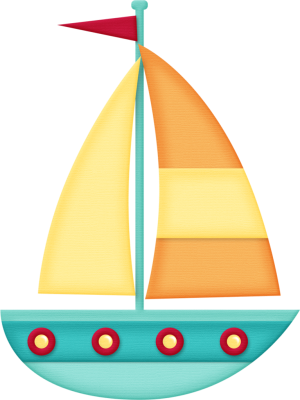 [Speaker Notes: Click vào thuyền để tới câu hỏi]
CỦNG CỐ
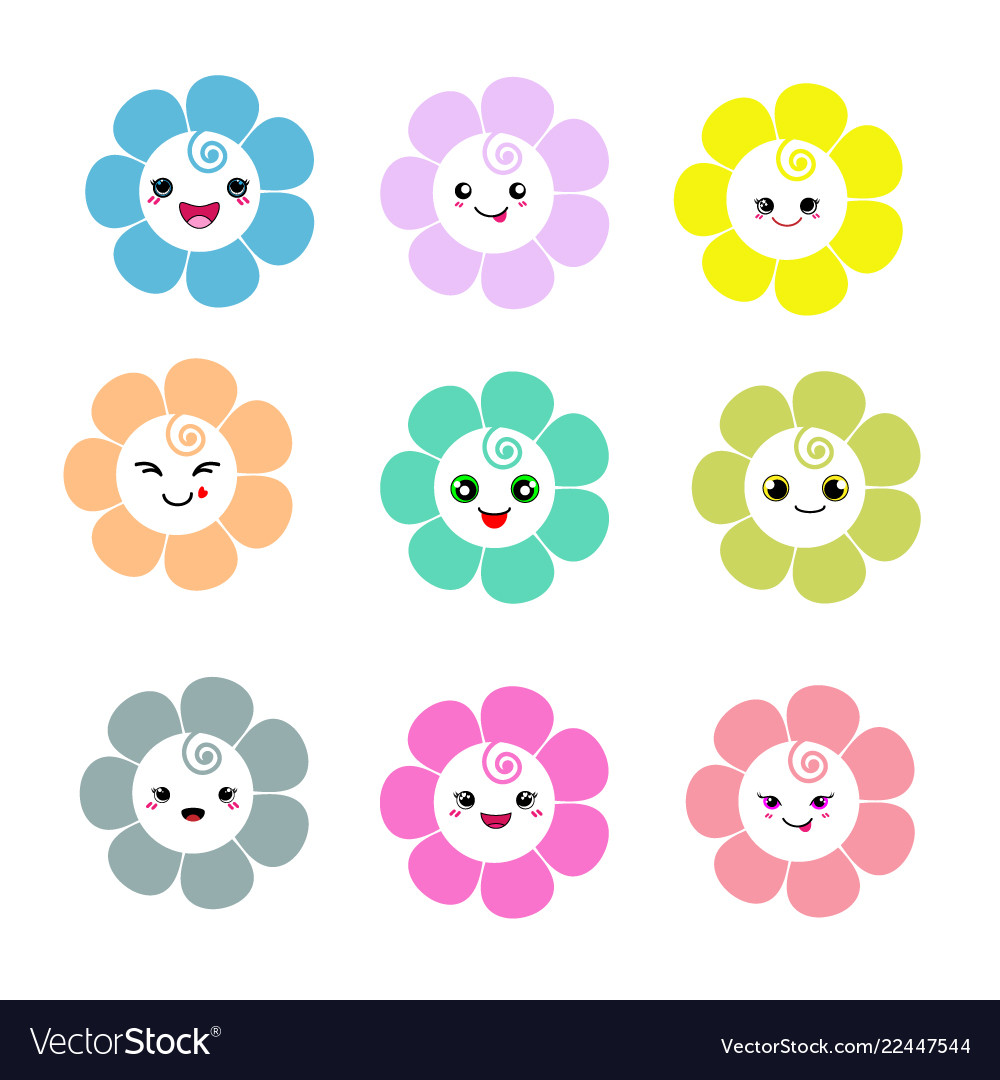 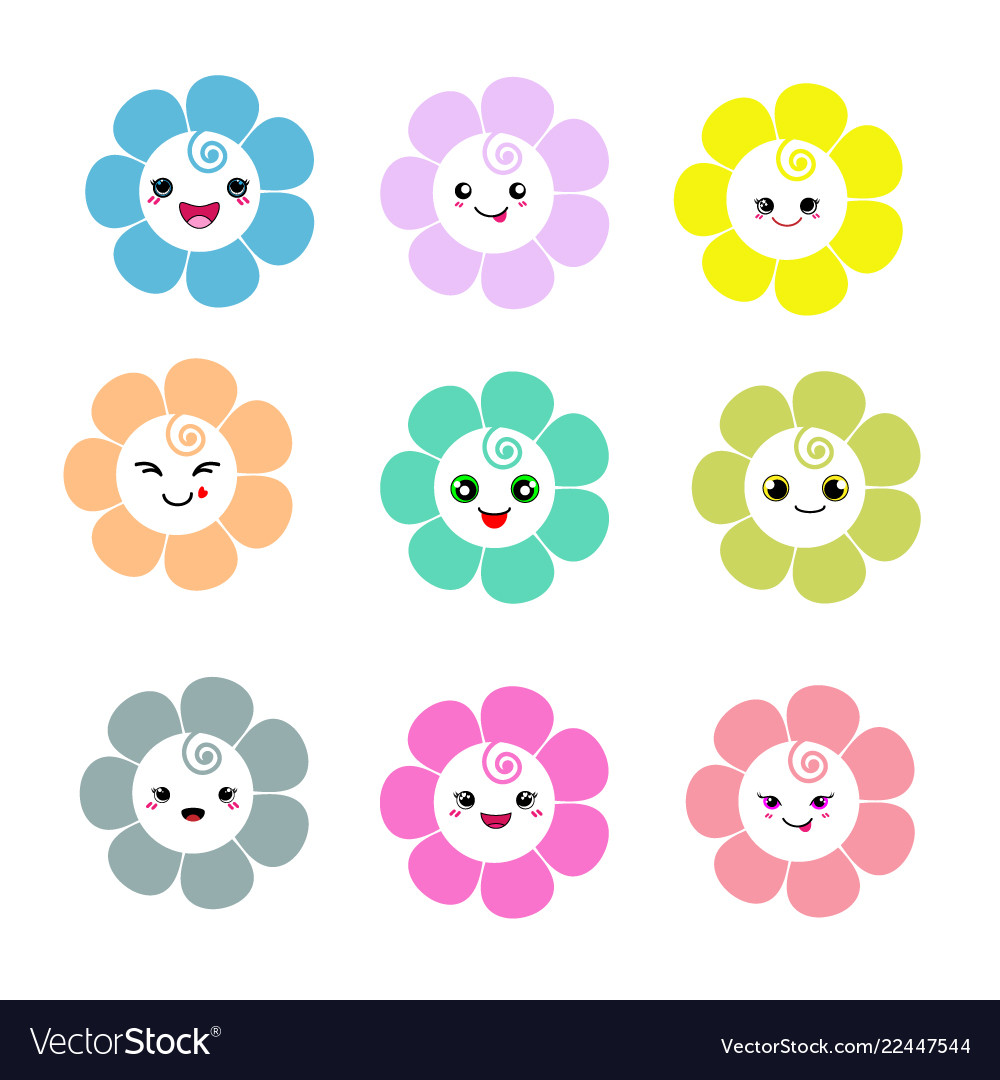 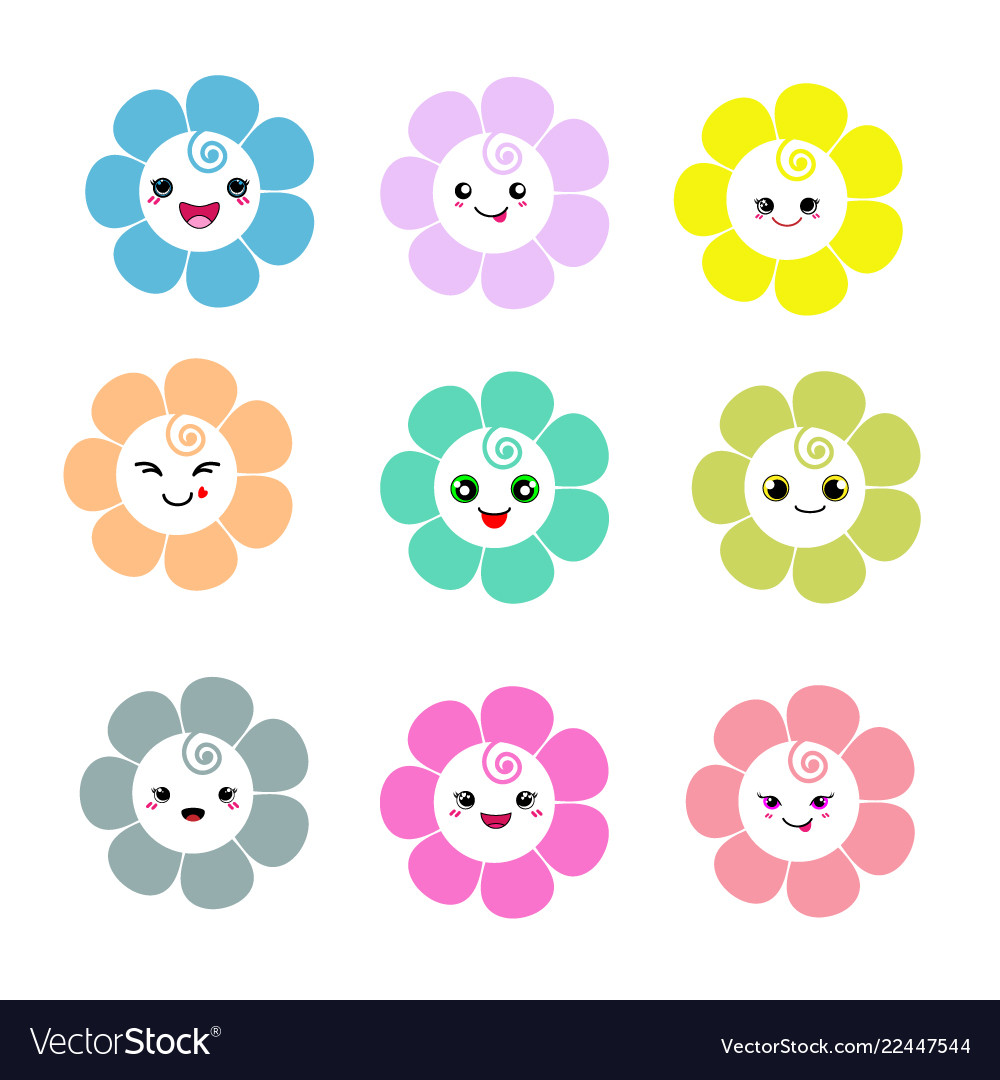 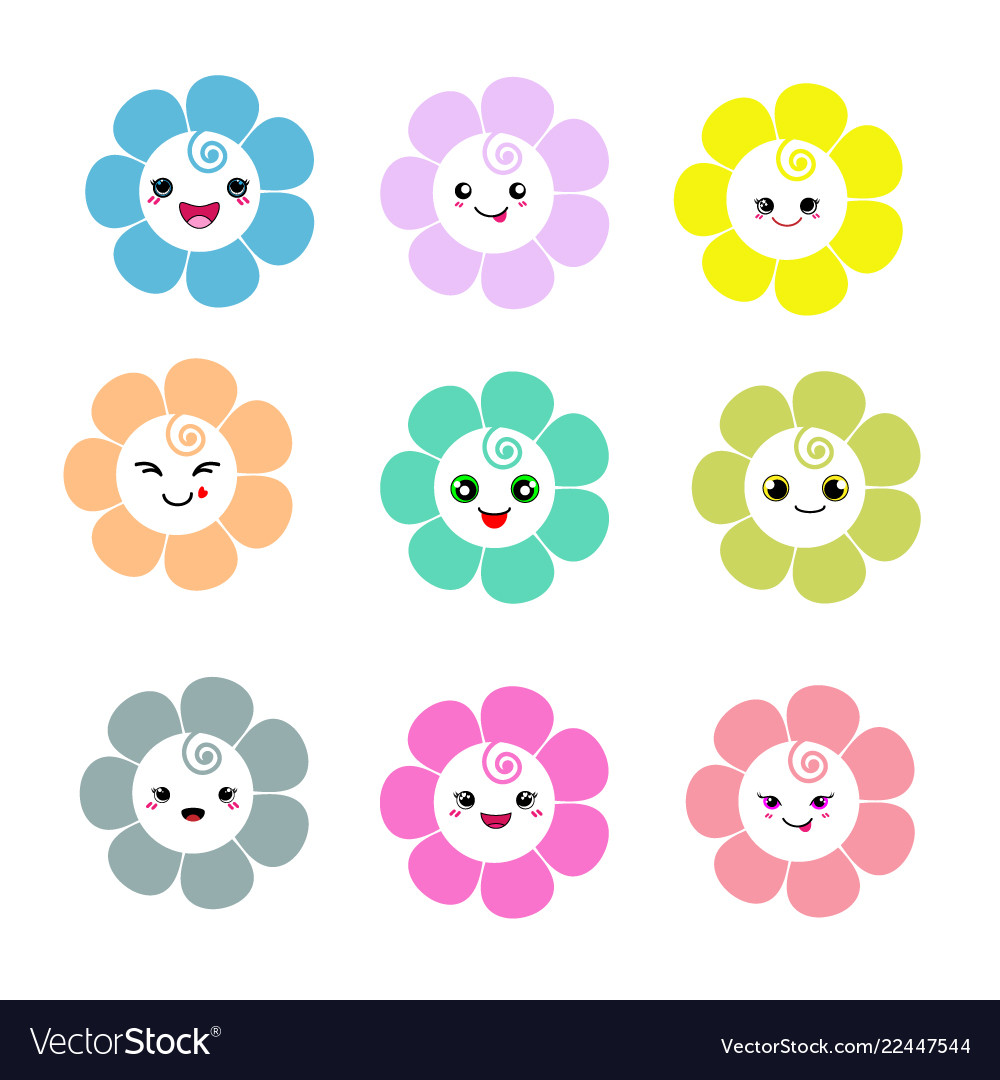 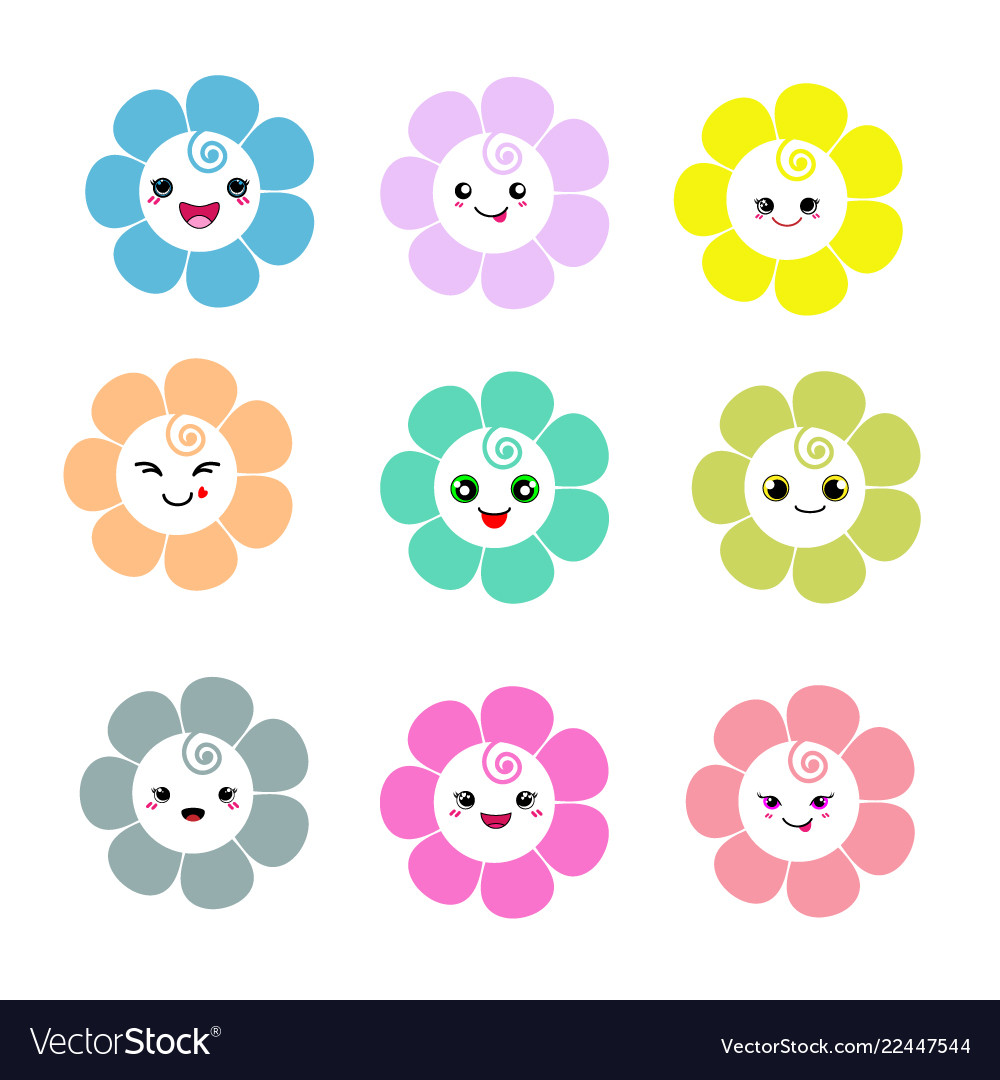 5 gồm mấy và mấy?
5 gồm 3 và 2.
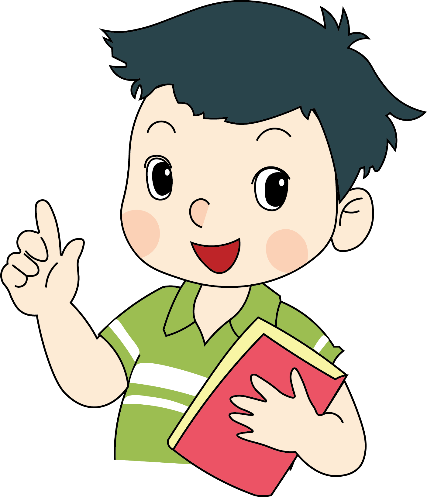 5 gồm 2 và 3.
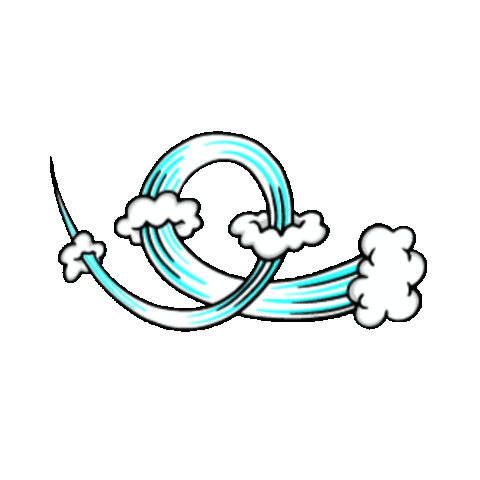 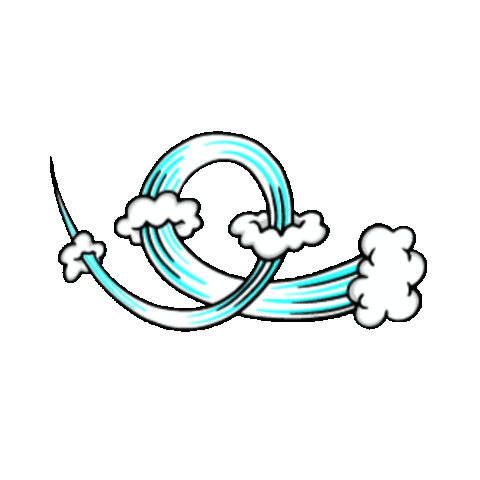 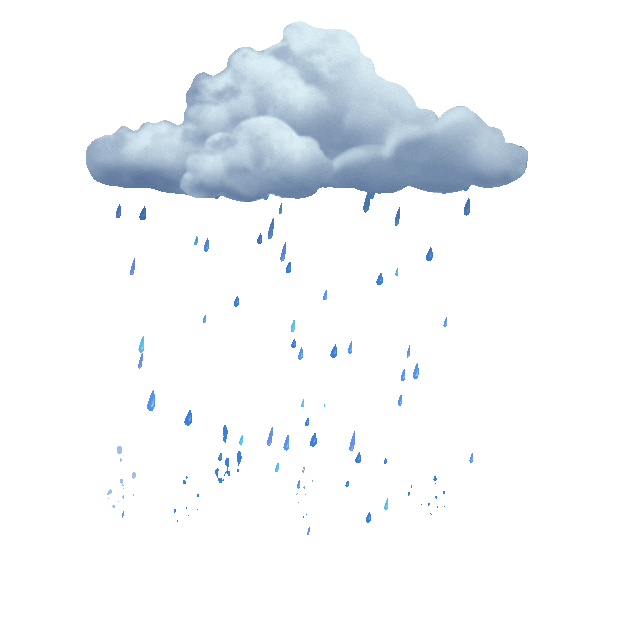 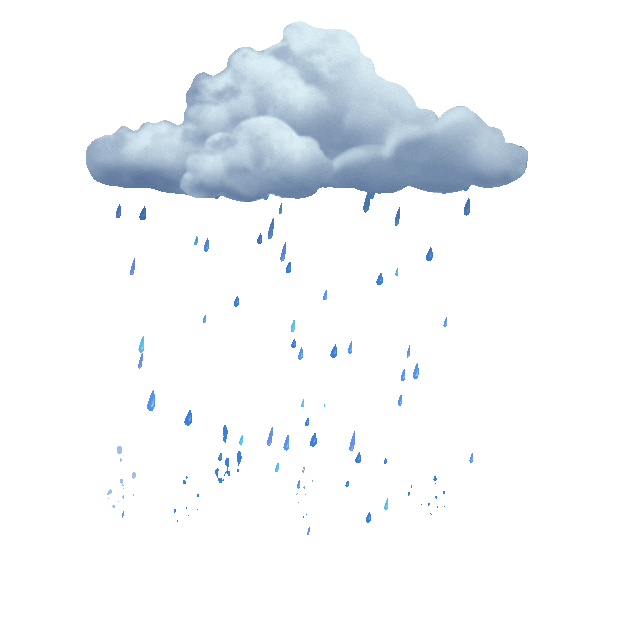 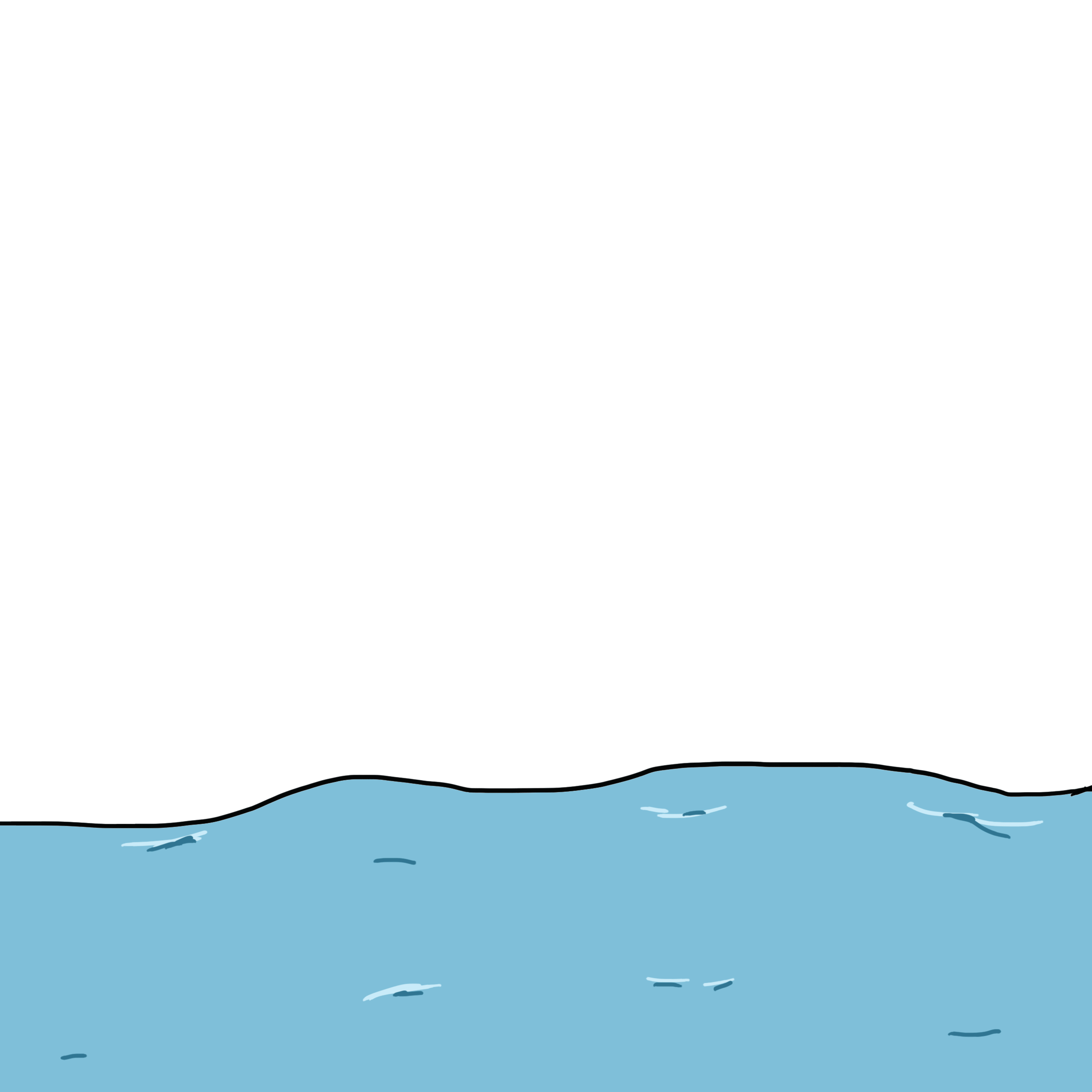 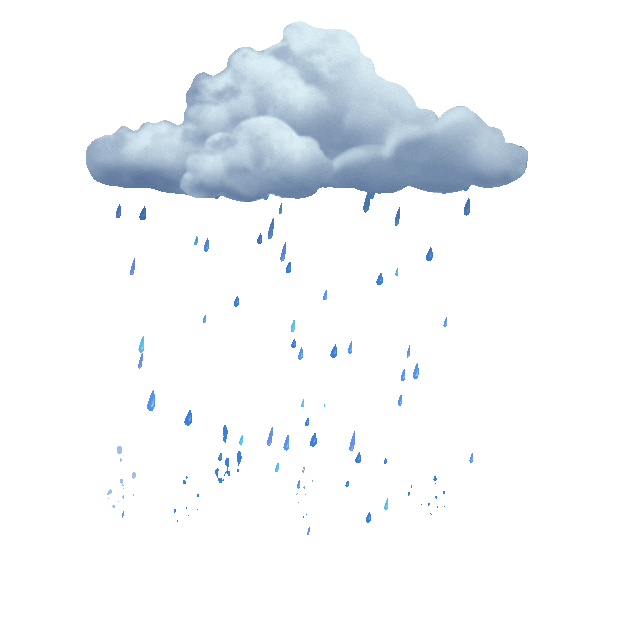 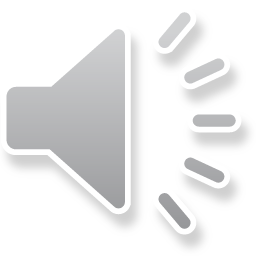 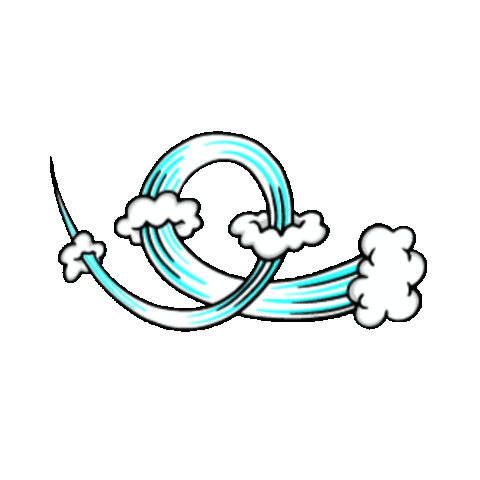 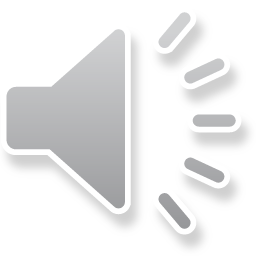 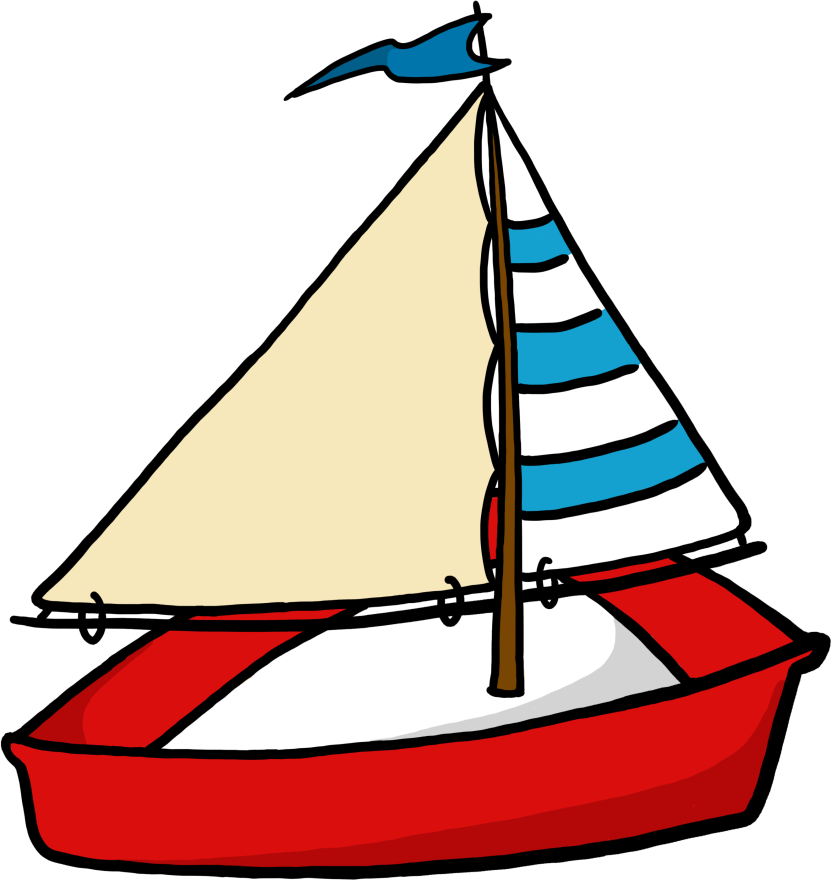 4
[Speaker Notes: Click vào thuyền để tới câu hỏi]
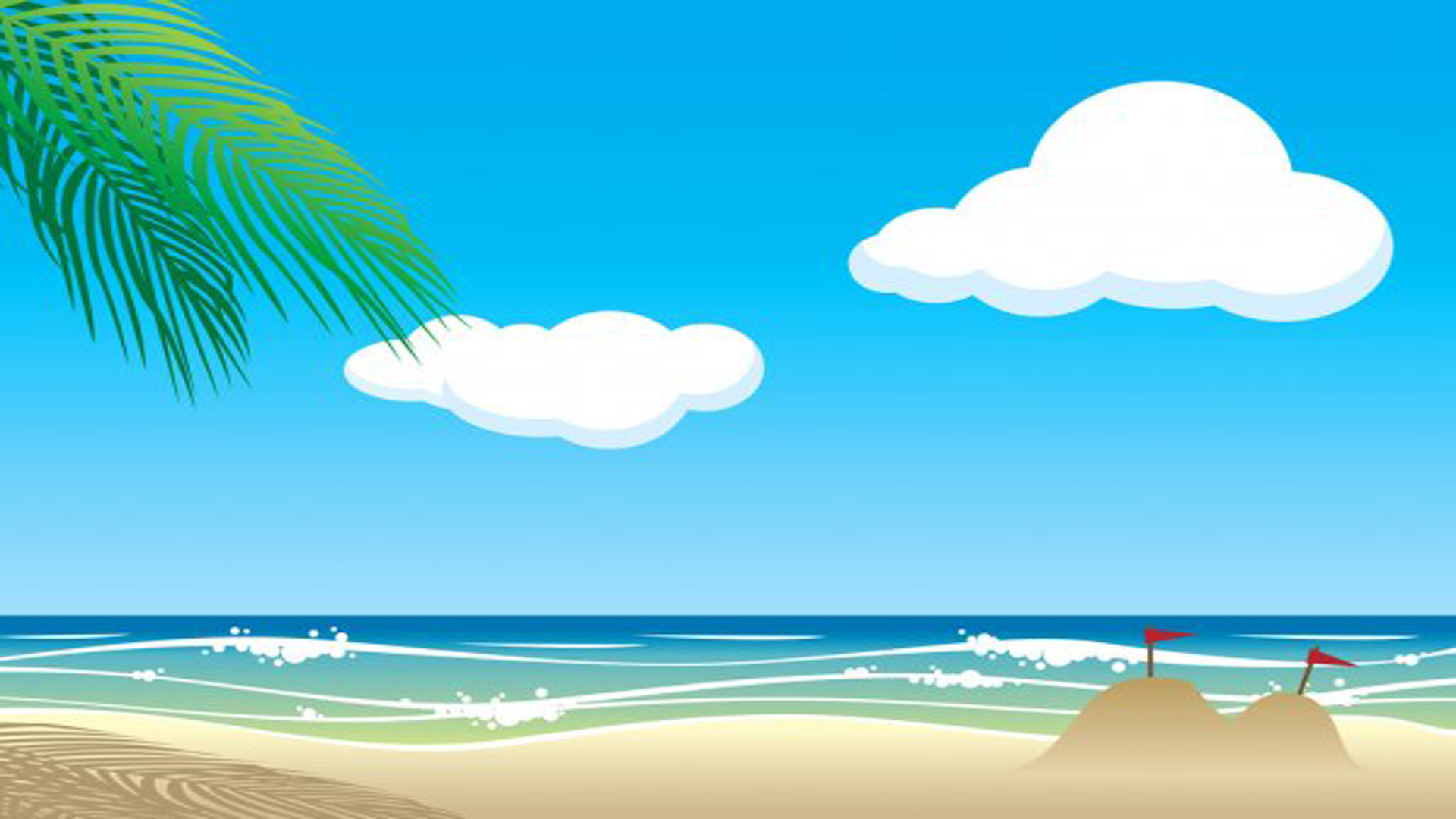 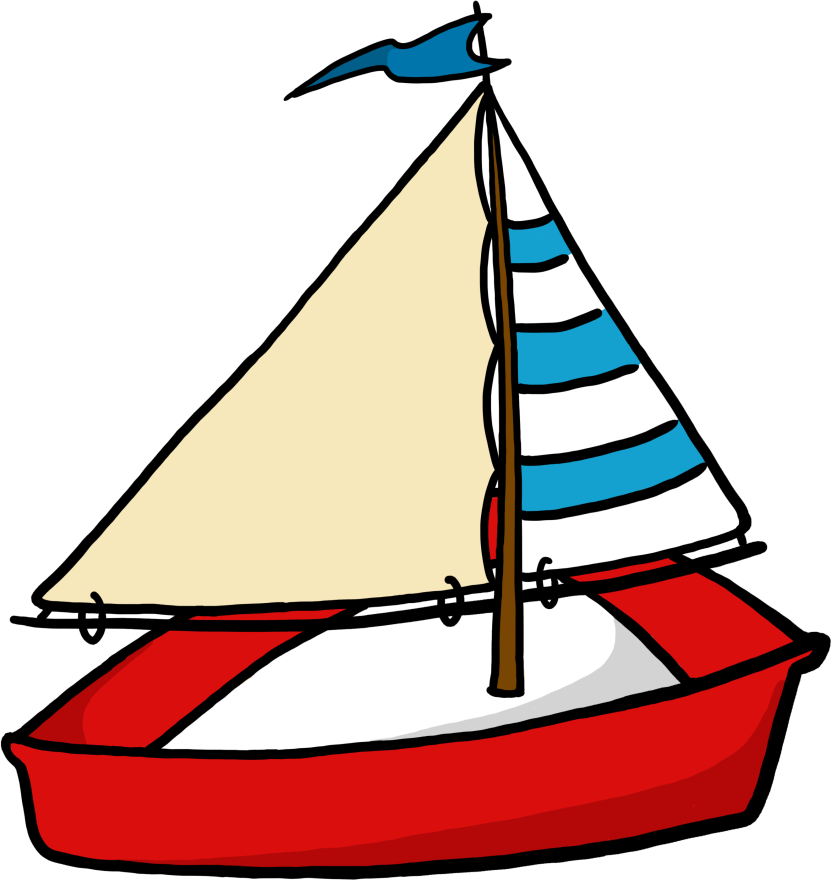 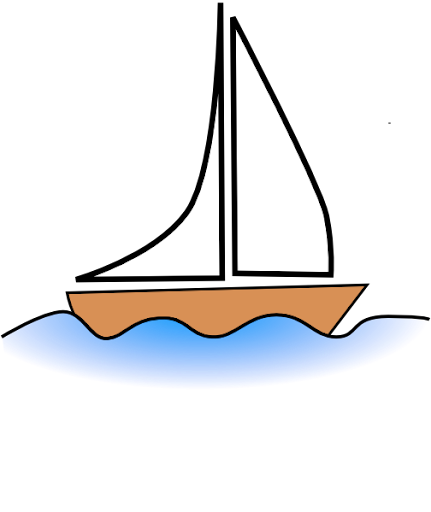 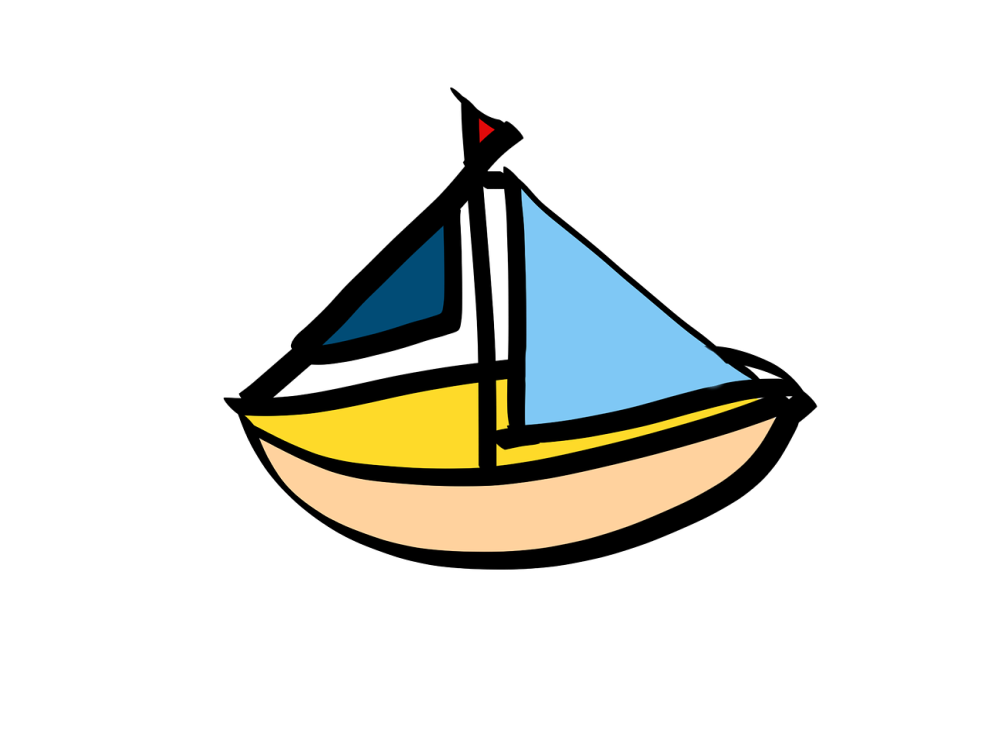 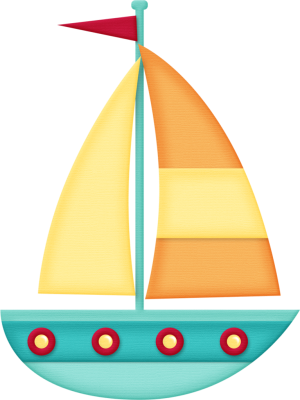 [Speaker Notes: Tàu thuyền về bến đỗ bình an]
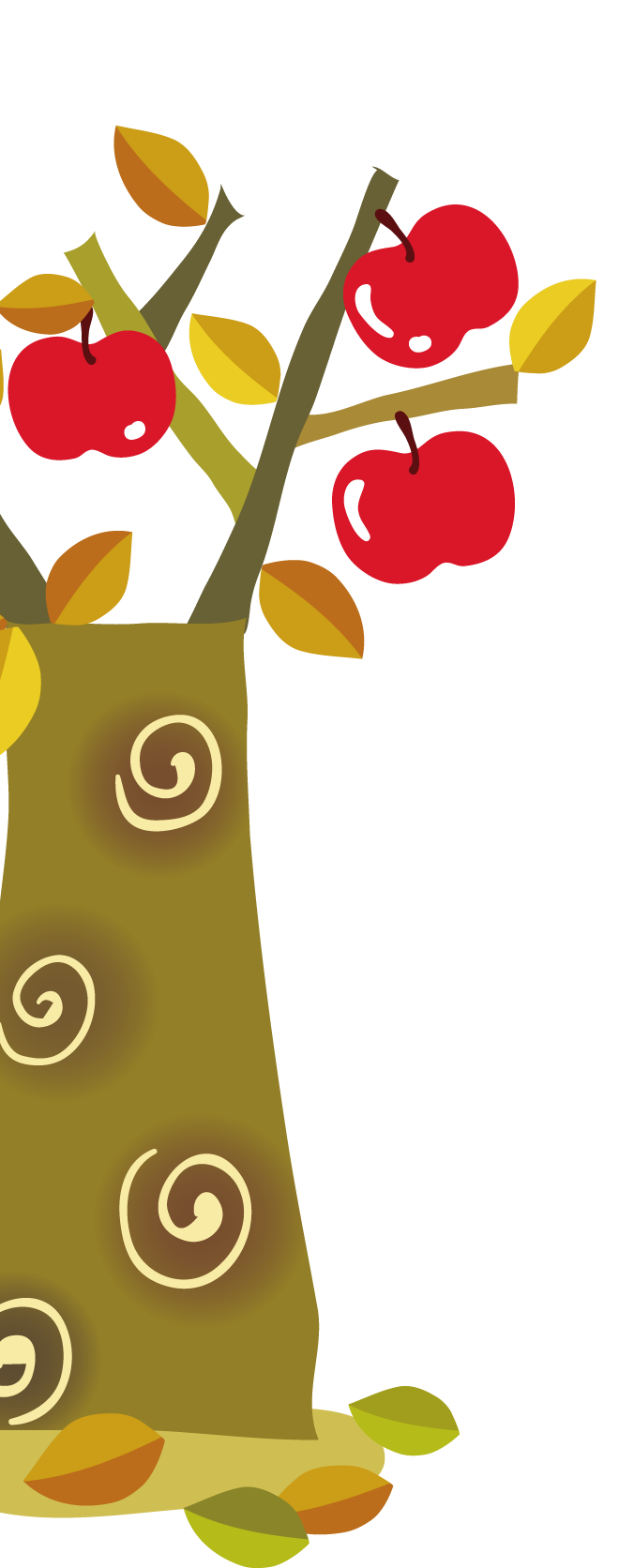 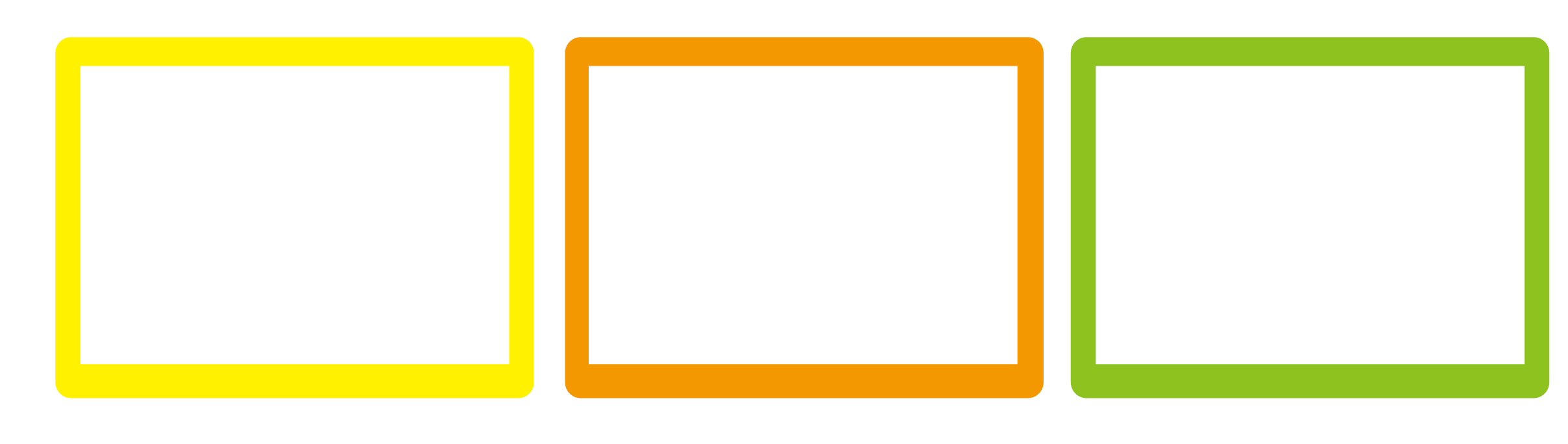 DẶN DÒ
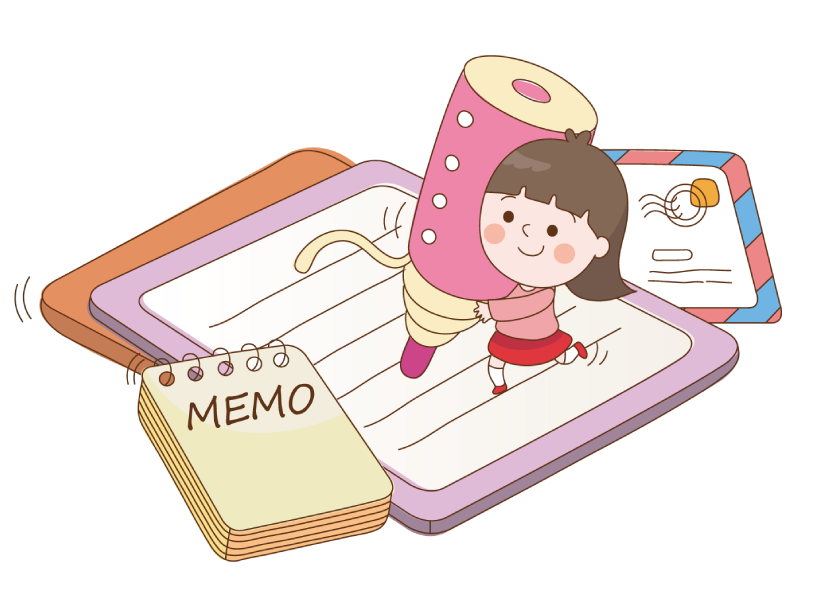 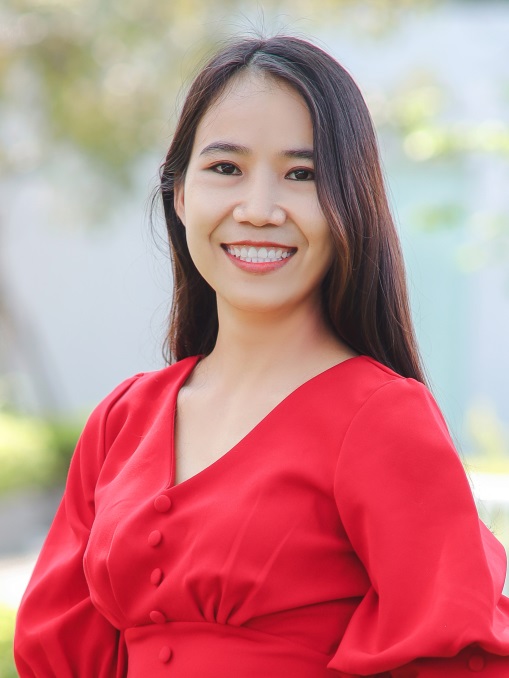 Người soạn	: Phan Thị Linh
Năm sinh	: 1990
Đơn vị công tác	: Trường TH và THCS FPT
LH		: 0916.604.268
Mail		: linhpt33@fe.edu.vn
Thân chào Quý Thầy Cô!
Người soạn rất mong nhận được phản hồi và góp ý từ Quý Thầy Cô để bộ giáo án ppt được hoàn thiện hơn.
Mọi thông tin phản hồi mong được QTC gửi về:
+ Zalo: 0916.604.268
+ Facebook cá nhân: https://www.facebook.com/nhilinh.phan/
+ Nhóm chia sẻ tài liệu: https://www.facebook.com/groups/443096903751589
* Thầy cô có thể liên hệ khi cần được hỗ trợ soạn giáo án điện tử.